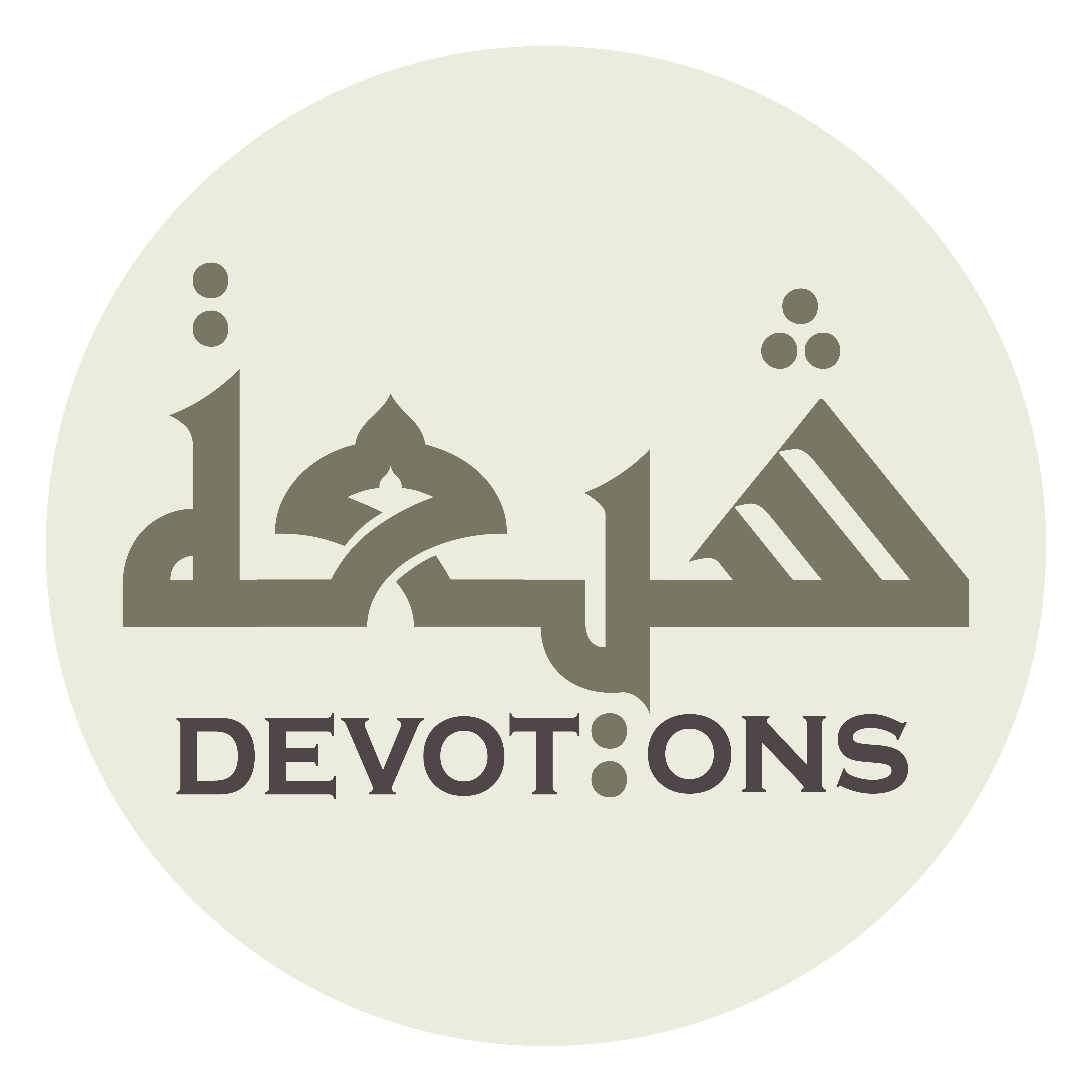 Munajat 11 - Sahifat Sajjadiyyah
إِلٰهِيْ كَسْرِيْ لَا يَجْبُرُهُ إِلَّا لُطْفُكَ وَحَنَانُكَ
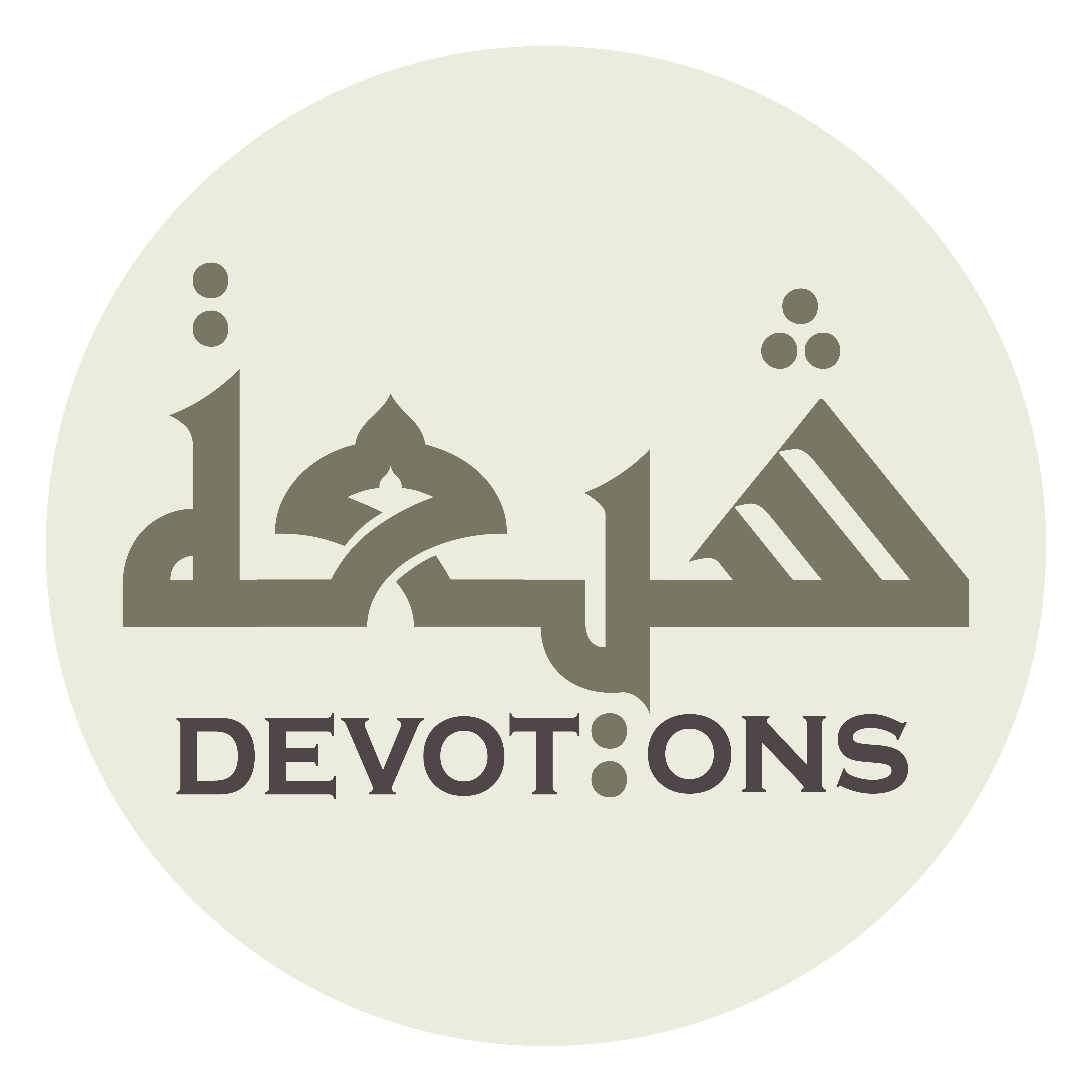 اَللَّهُمَّ صَلِّ عَلَى مُحَمَّدٍ وَ آلِ مُحَمَّدٍ

allāhumma ṣalli `alā muḥammadin wa āli muḥammad

O' Allāh send Your blessings on Muhammad and the family of Muhammad.
Munajat 11 - Sahifat Sajjadiyyah
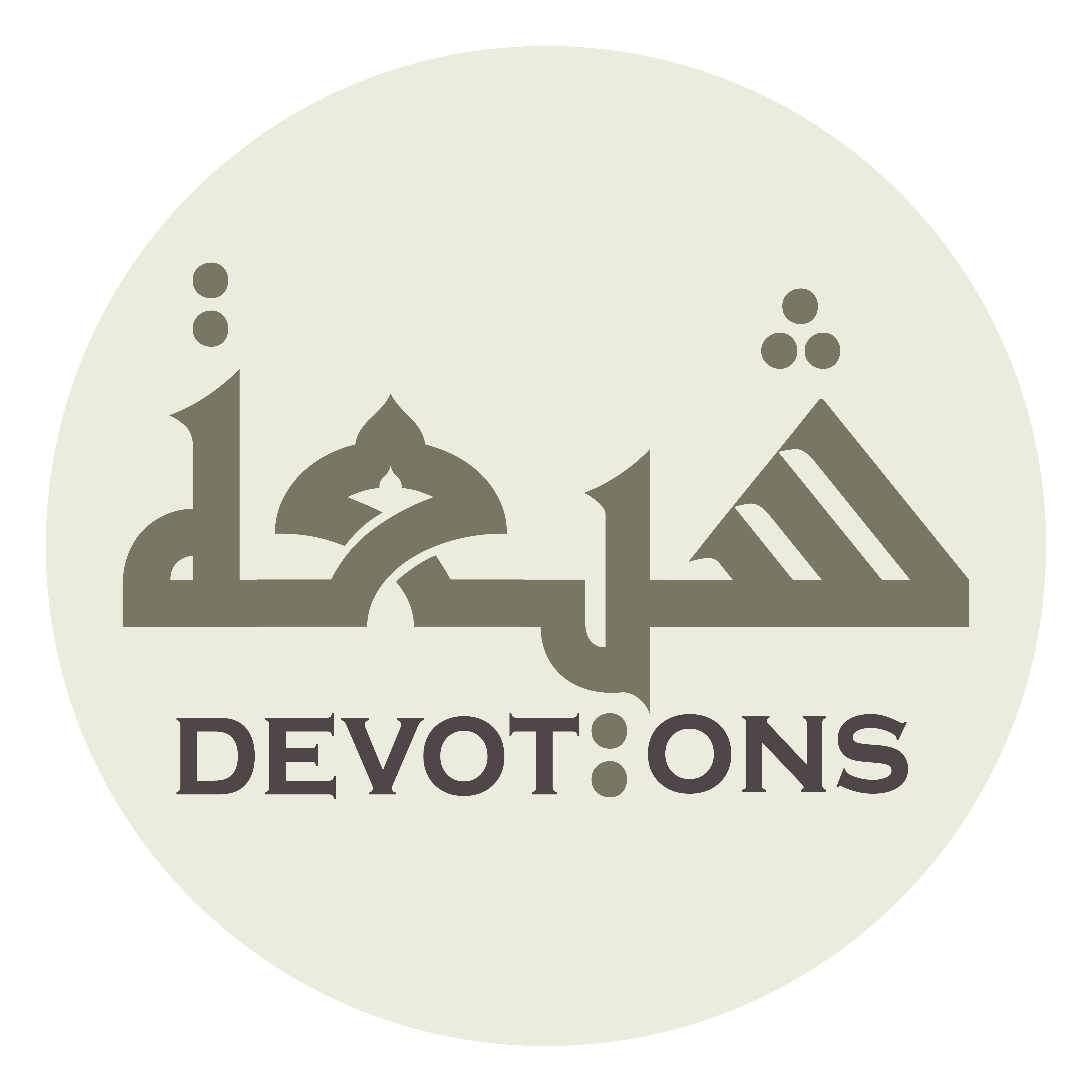 بِسْمِ اللَّـهِ الرَّحْمَـٰنِ الرَّحِيمِ

bismillāhir raḥmānir raḥīm

In the Name of Allah, the All-beneficent, the All-merciful
Munajat 11 - Sahifat Sajjadiyyah
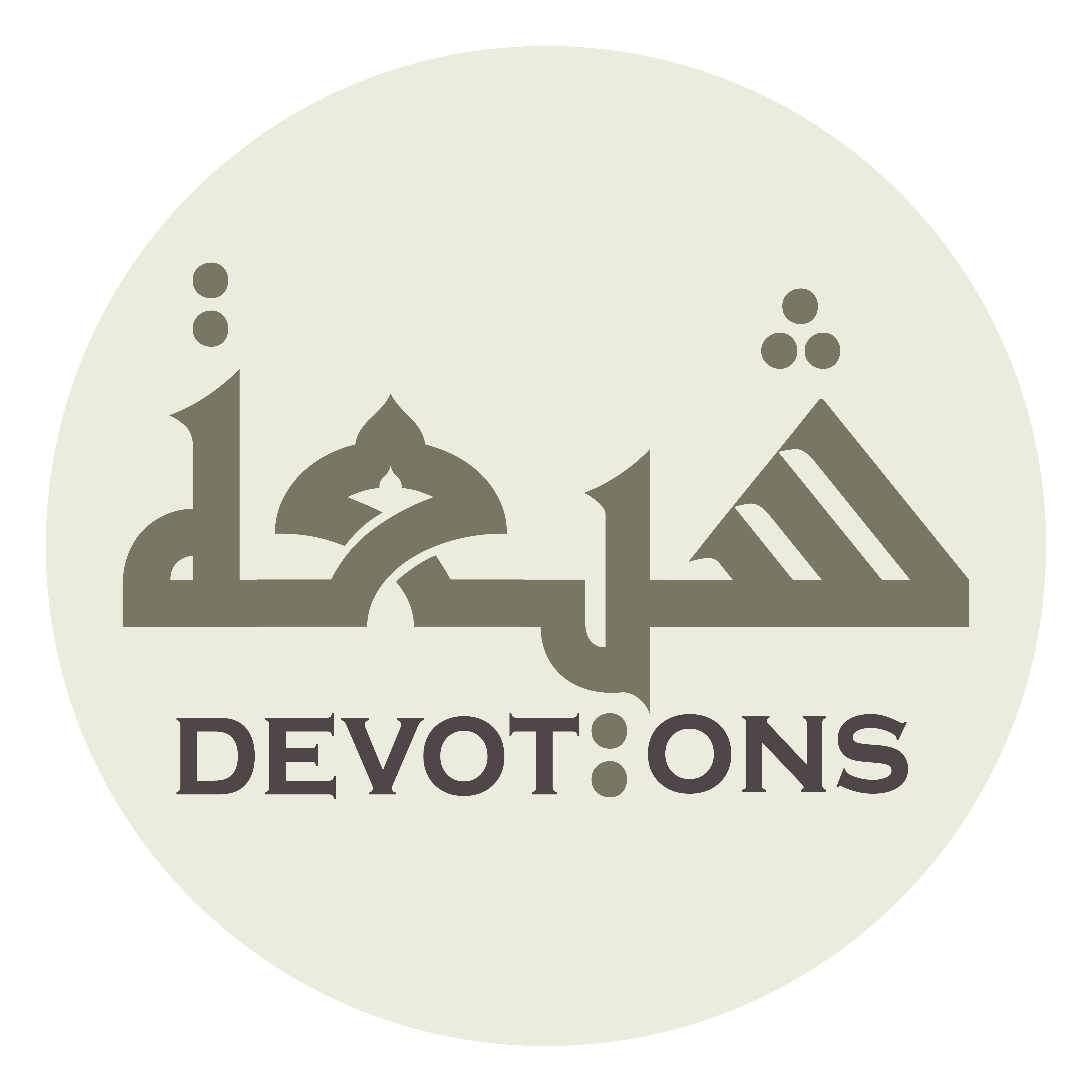 إِلٰهِيْ كَسْرِيْ لَا يَجْبُرُهُ إِلَّا لُطْفُكَ وَحَنَانُكَ

ilāhī kasrī lā yajburuhu illā luṭfuka waḥanānuk

My God, nothing will mend my fracture but Your gentleness and loving care,
Munajat 11 - Sahifat Sajjadiyyah
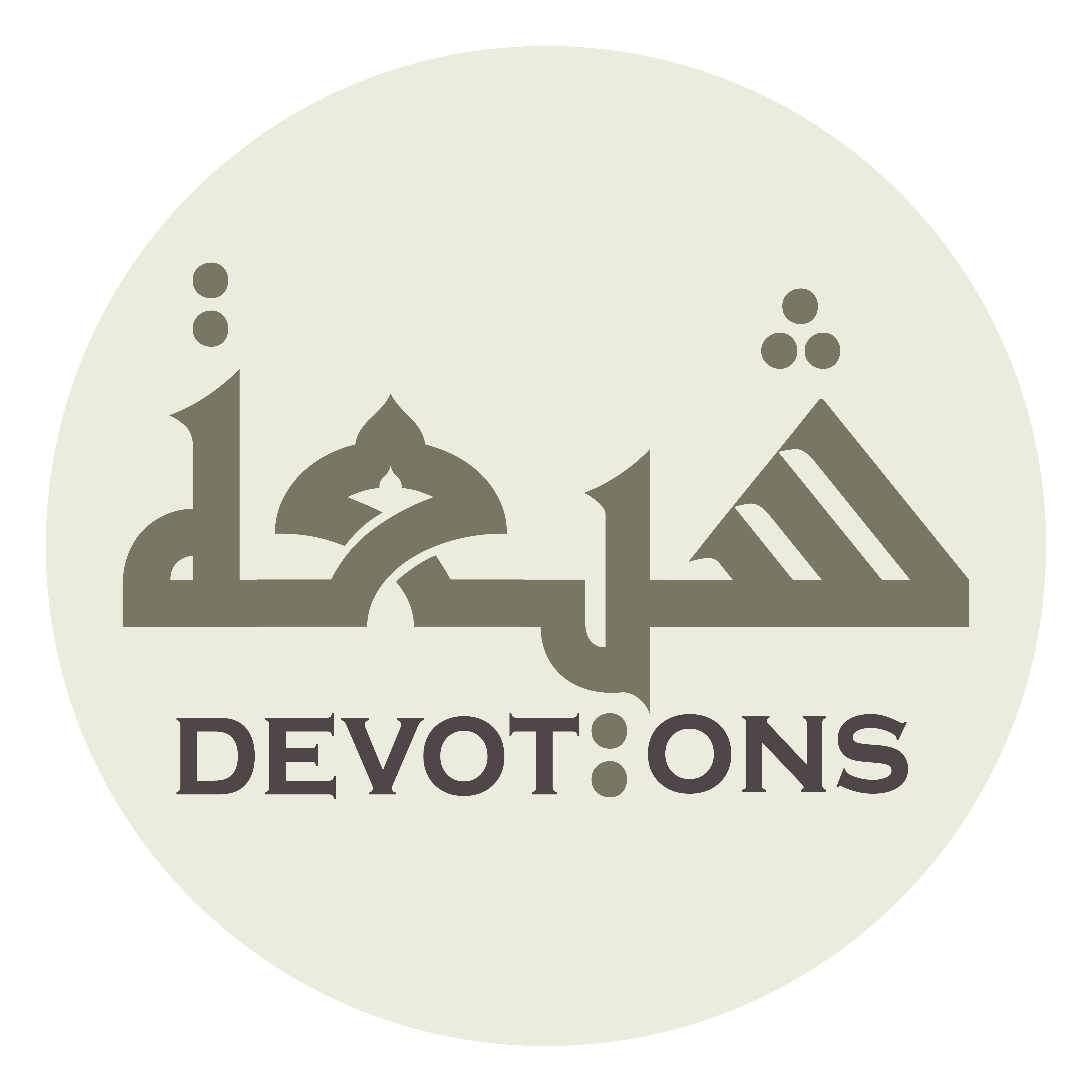 وَفَقْرِيْ لَا يُغْنِيهِ إِلَّا عَطْفُكَ وَإِحْسَانُكَ

wafaqrī lā yughnīhi illā `aṭfuka wa-iḥsānuk

free me of my poverty but Your affection and beneficence,
Munajat 11 - Sahifat Sajjadiyyah
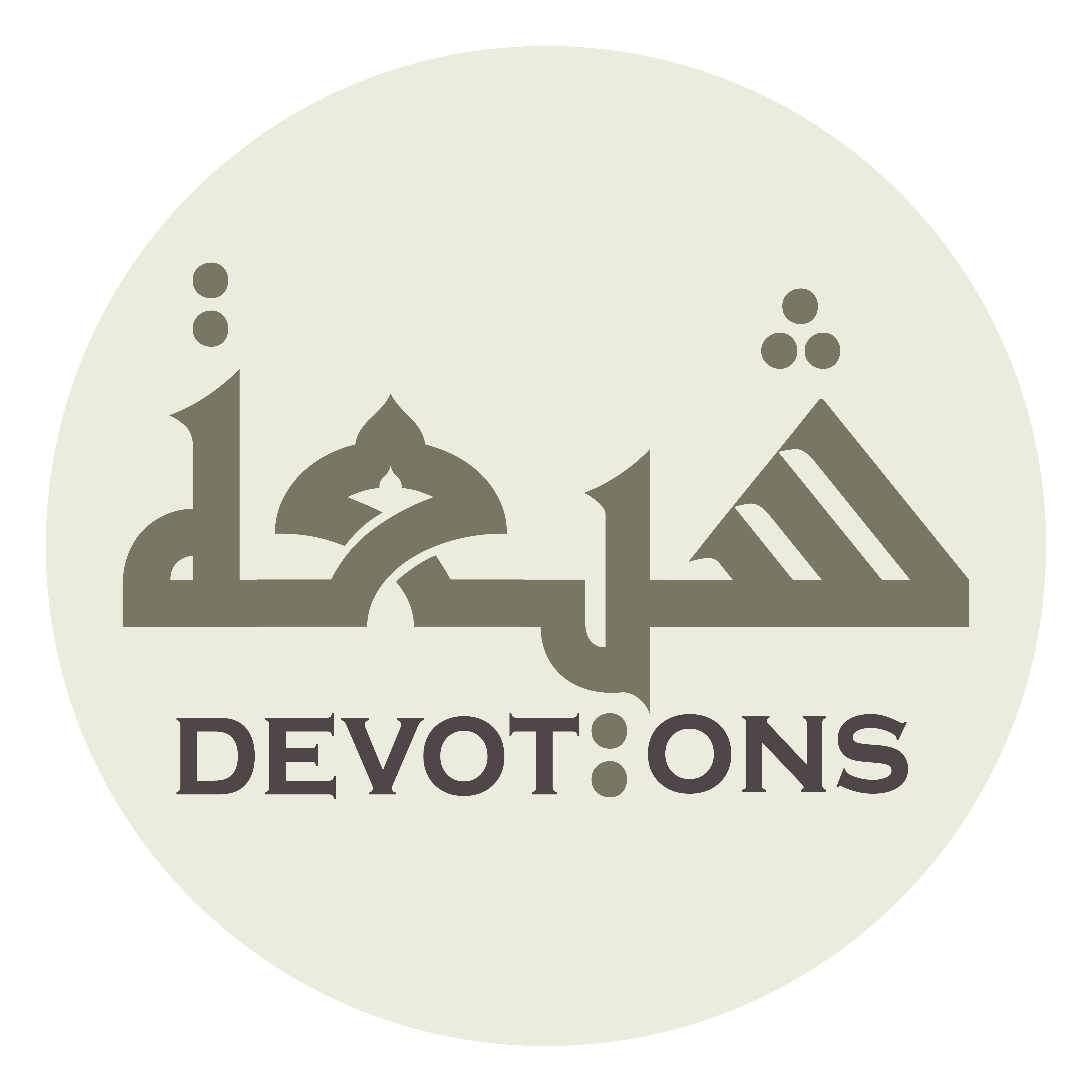 وَرَوْعَتِيْ لَا يُسَكِّنُهَا إِلَّا أَمَانُكَ

waraw`atī lā yusakkinuhā illā amānuk

still my fright but Your security,
Munajat 11 - Sahifat Sajjadiyyah
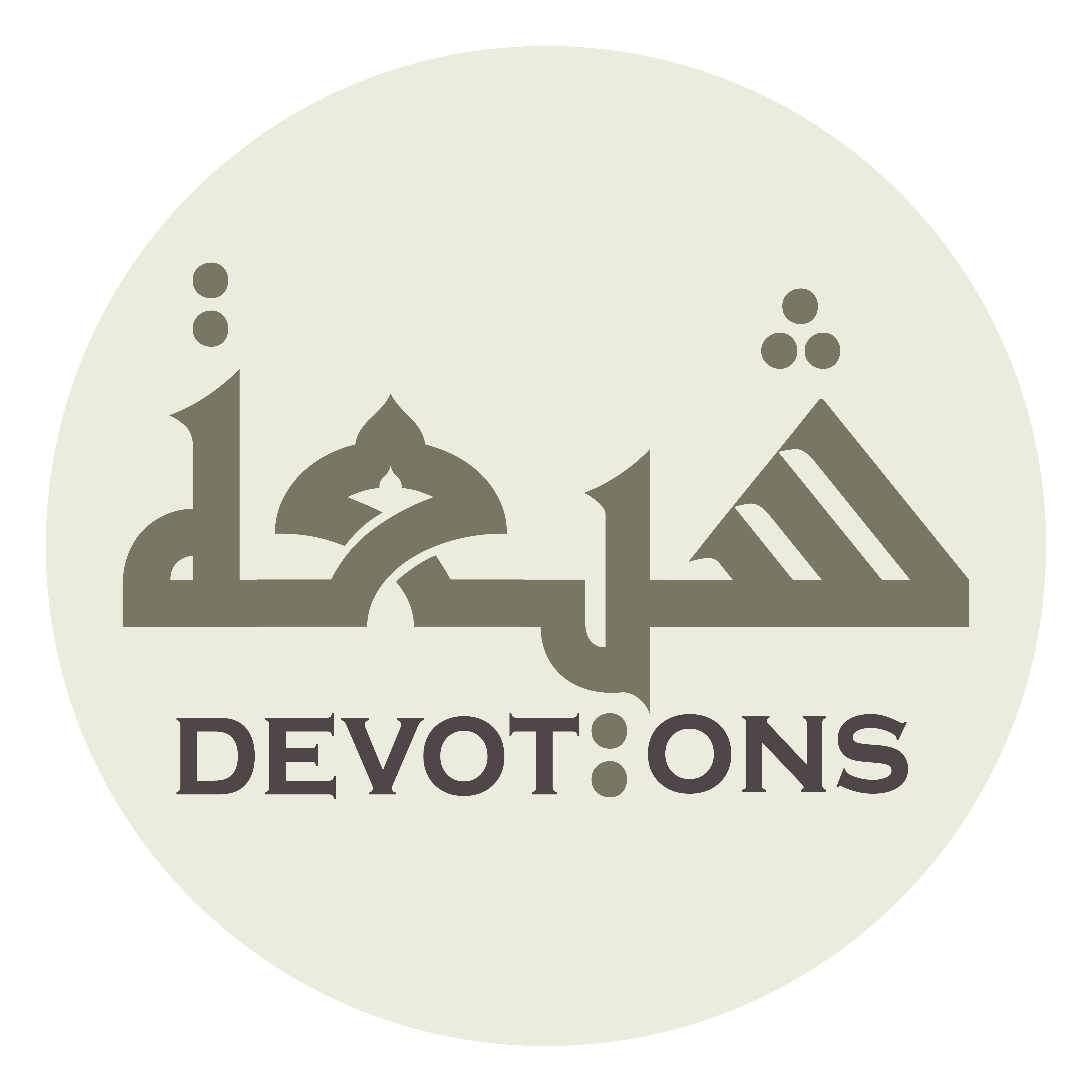 وَذِلَّتِيْ لَا يُعِزُّهَا إِلَّا سُلْطَانُكَ

wadhillatī lā yu`izzuhā illā sulṭānuk

exalt my abasement but Your sovereignty,
Munajat 11 - Sahifat Sajjadiyyah
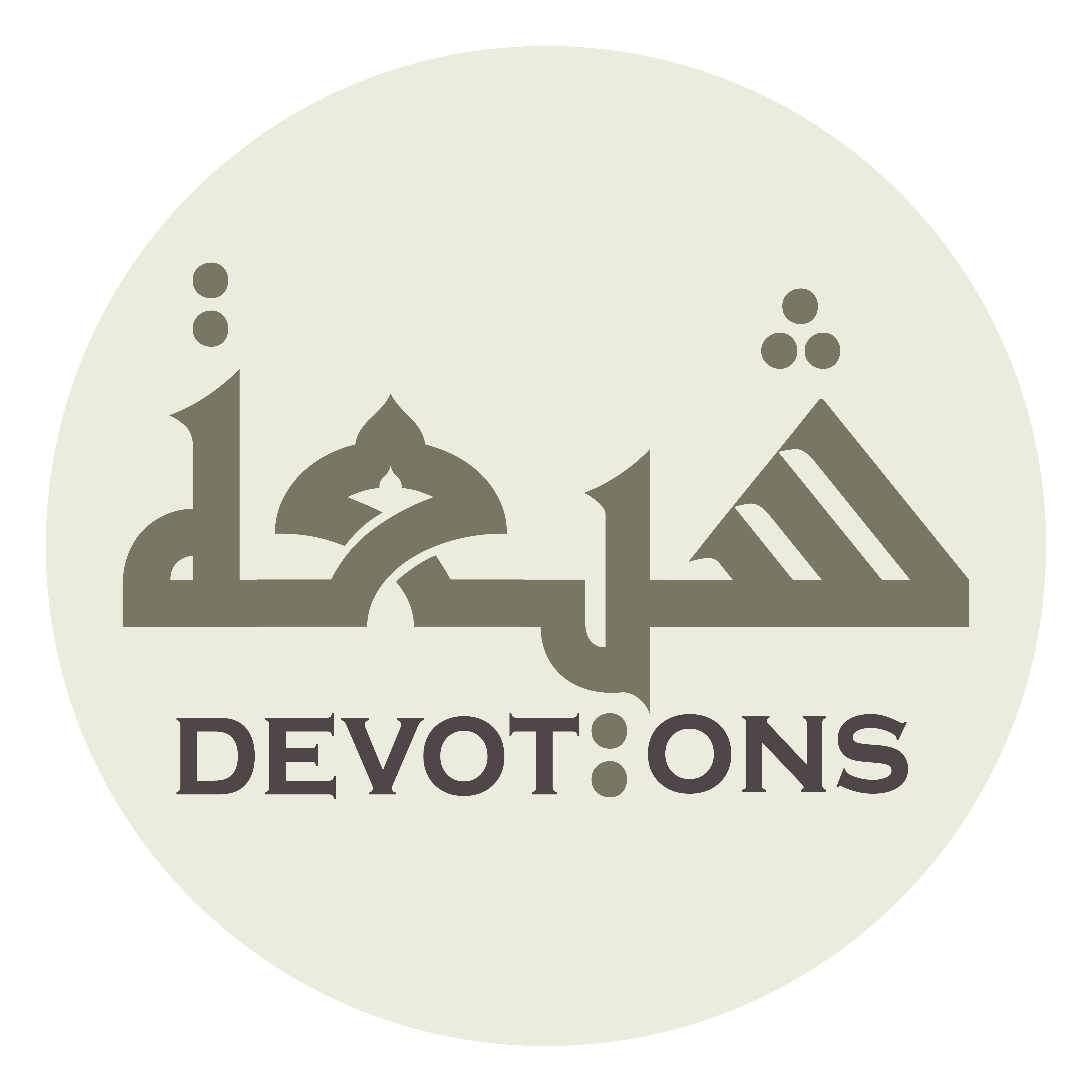 وَأُمْنِيَتِيْ لَا يُبَلِّغُنِيهَا إِلَّا فَضْلُكَ

wa-umniyatī lā yuballighunīhā illā faḍluk

take me to my hope but Your bounty,
Munajat 11 - Sahifat Sajjadiyyah
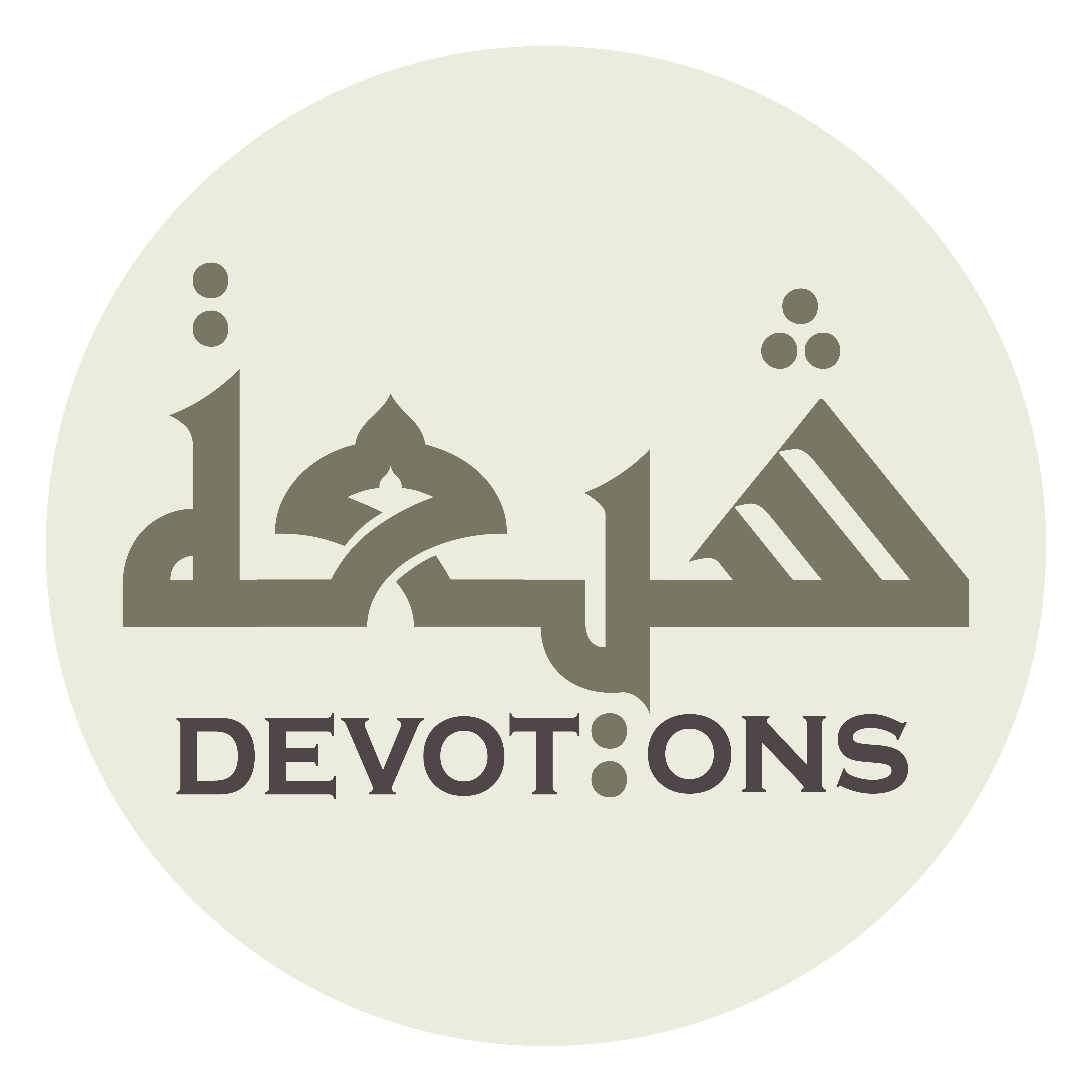 وَخَلَّتِيْ لَا يَسُدُّهَا إِلَّا طَوْلُكَ

wakhallatī lā yasudduhā illā ṭawluk

remedy my lack but Your graciousness,
Munajat 11 - Sahifat Sajjadiyyah
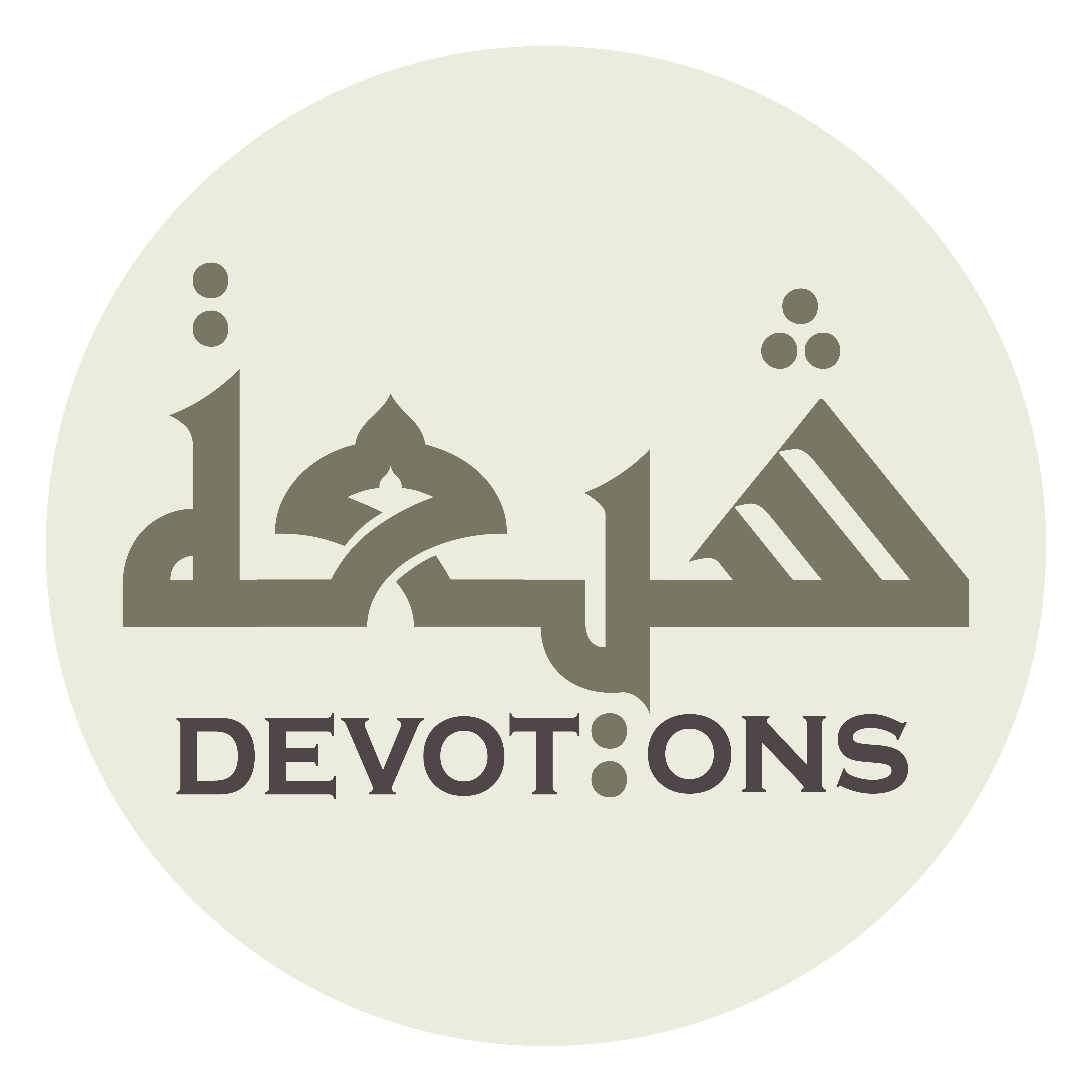 وَحَاجَتِيْ لَا يَقْضِيهَا غَيْرُكَ

waḥājatī lā yaqḍīhā ghayruk

accomplish my need other than You,
Munajat 11 - Sahifat Sajjadiyyah
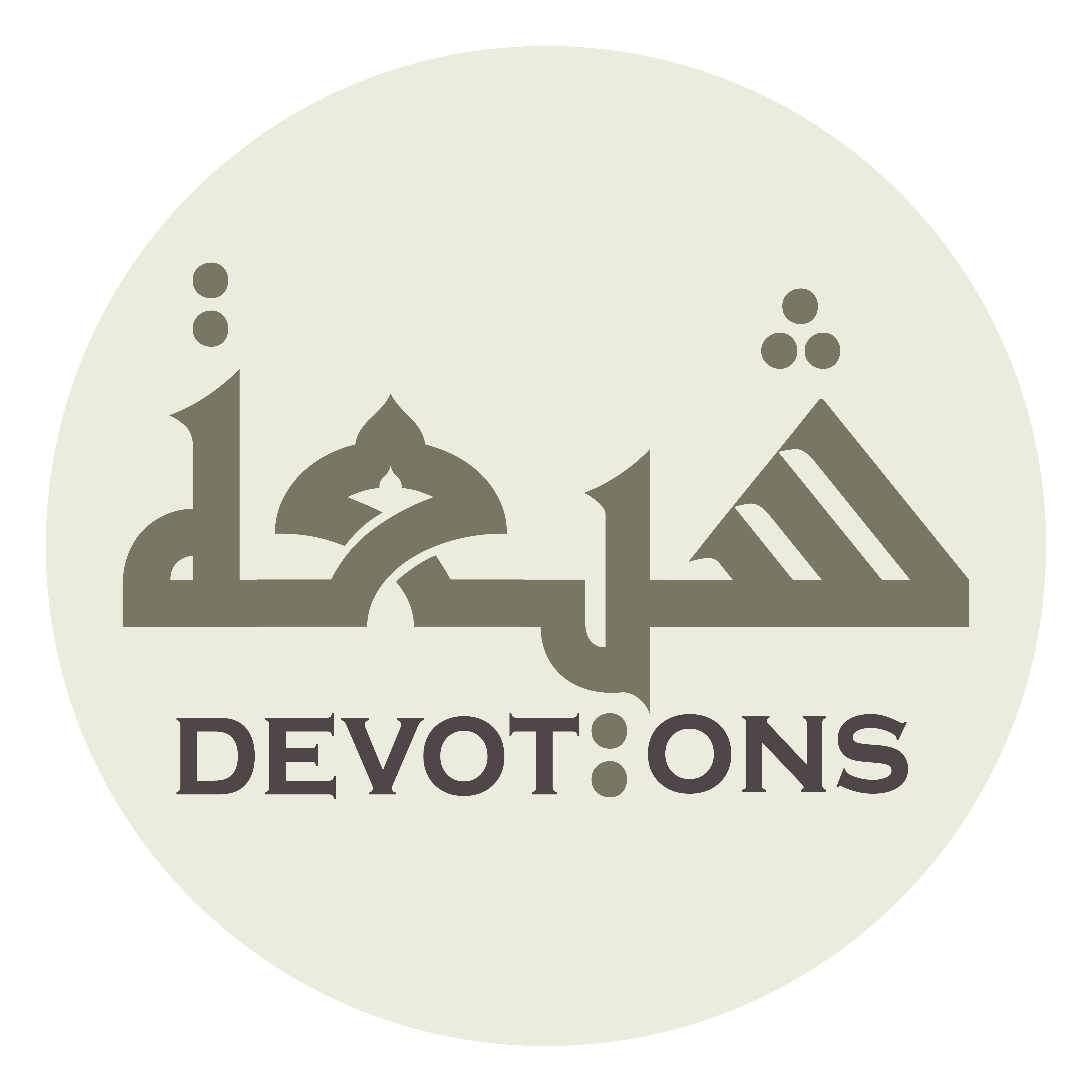 وَكَرْبِيْ لَا يُفَرِّجُهُ سِوَىٰ رَحْمَتِكَ

wakar-bī lā yufarrijuhu siwā raḥmatik

relieve my distress other than Your mercy,
Munajat 11 - Sahifat Sajjadiyyah
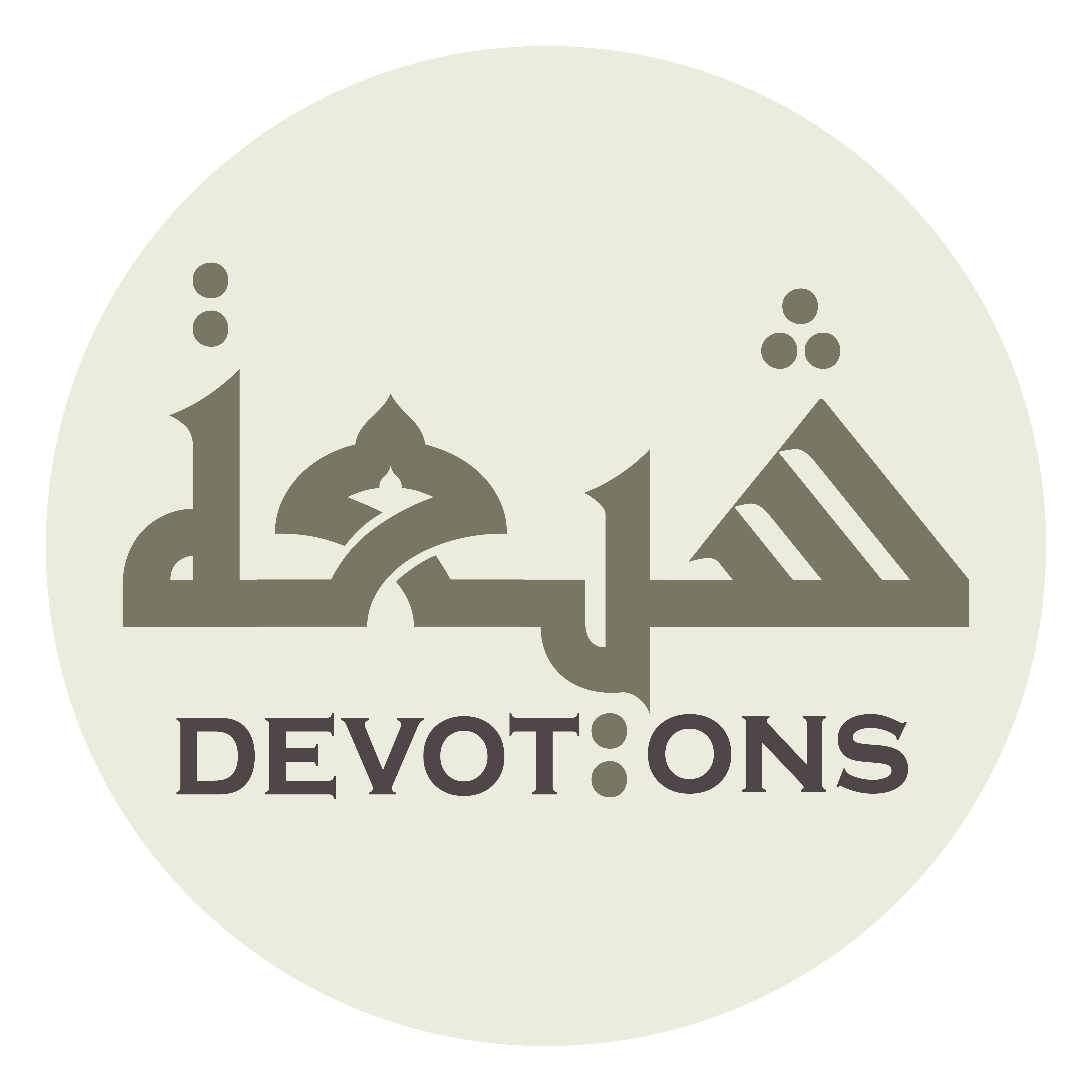 وَضُرِّيْ لَا يَكْشِفُهُ غَيْرُ رَأْفَتِكَ

waḍurrī lā yakshifuhu ghayru ra-fatik

remove my injury other than Your clemency,
Munajat 11 - Sahifat Sajjadiyyah
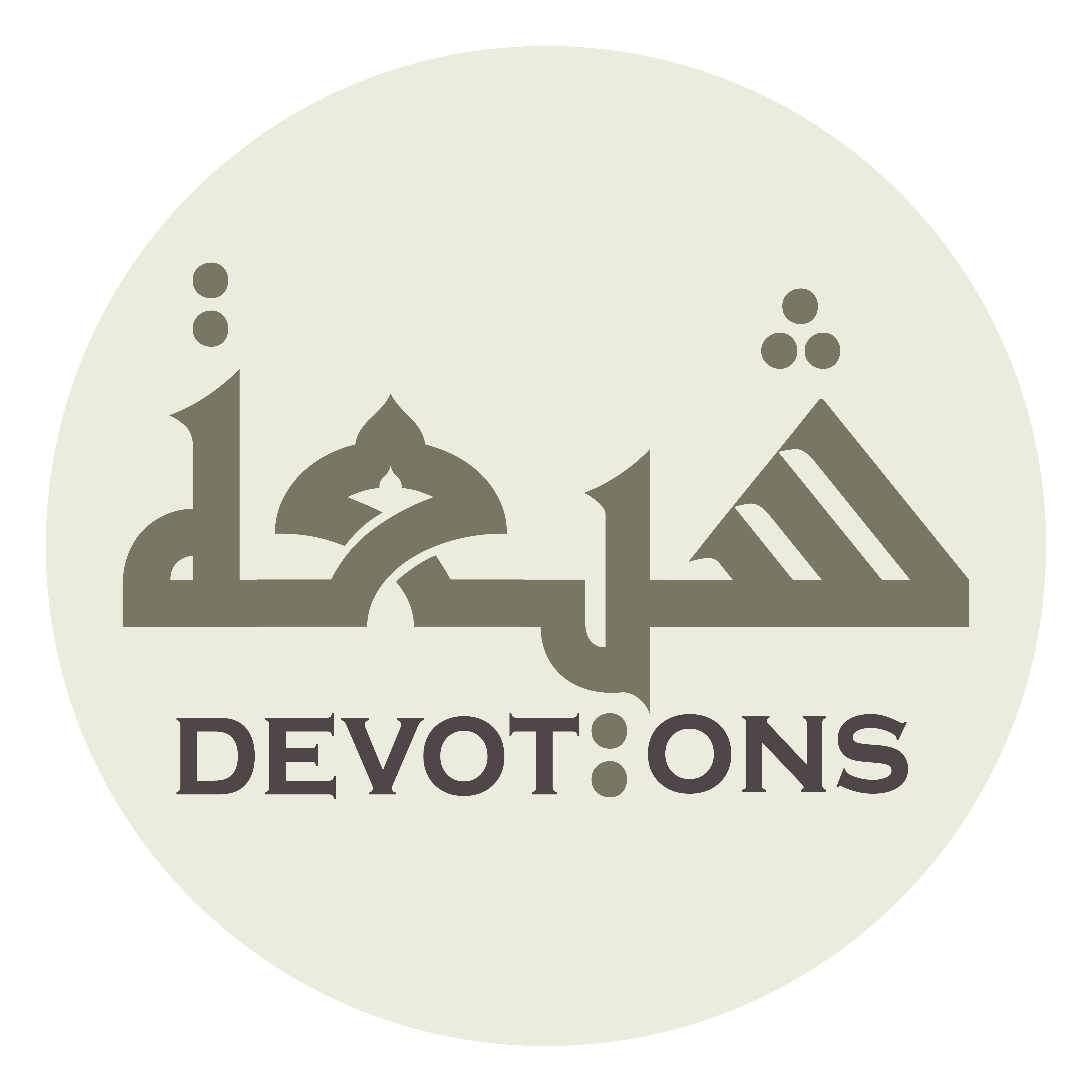 وَغُلَّتِيْ لَا يُبَرِّدُهَا إِلَّا وَصْلُكَ

waghullatī lā yubarriduhā illā waṣluk

cool my burning thirst but reaching You,
Munajat 11 - Sahifat Sajjadiyyah
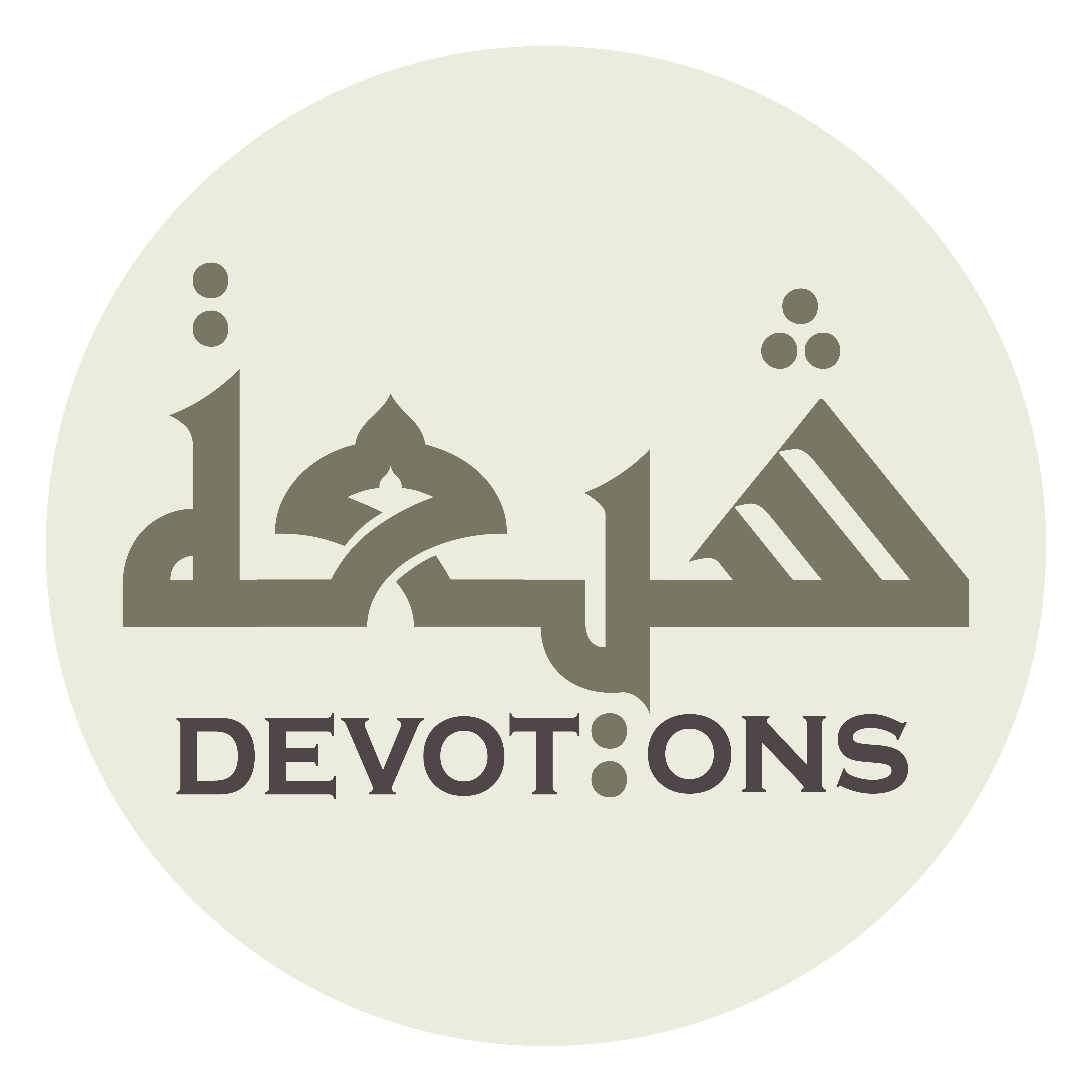 وَلَوْعَتِيْ لَا يُطْفِيهَا إِلَّا لِقَاؤُكَ

walaw`atī lā yuṭfīhā illā liqa-uk

quench my ardor but meeting You,
Munajat 11 - Sahifat Sajjadiyyah
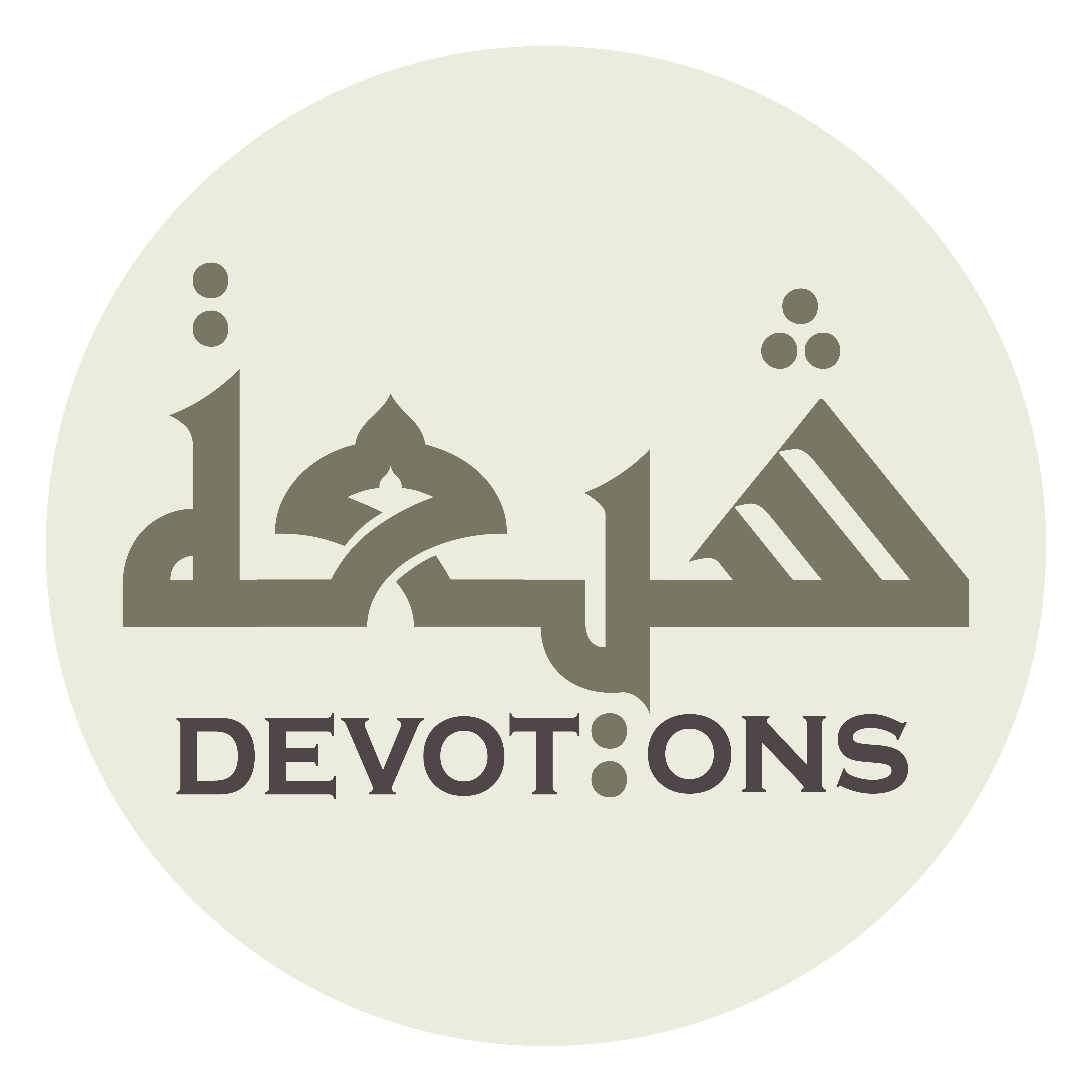 وَشَوْقِيْ إِلَيْكَ لَا يَبُلُّهُ إِلَّا النَّظَرُ إِلَى وَجْهِكَ

washawqī ilayka lā yabulluhu illan naẓaru ilā wajhik

damp my yearning but gazing upon Your face,
Munajat 11 - Sahifat Sajjadiyyah
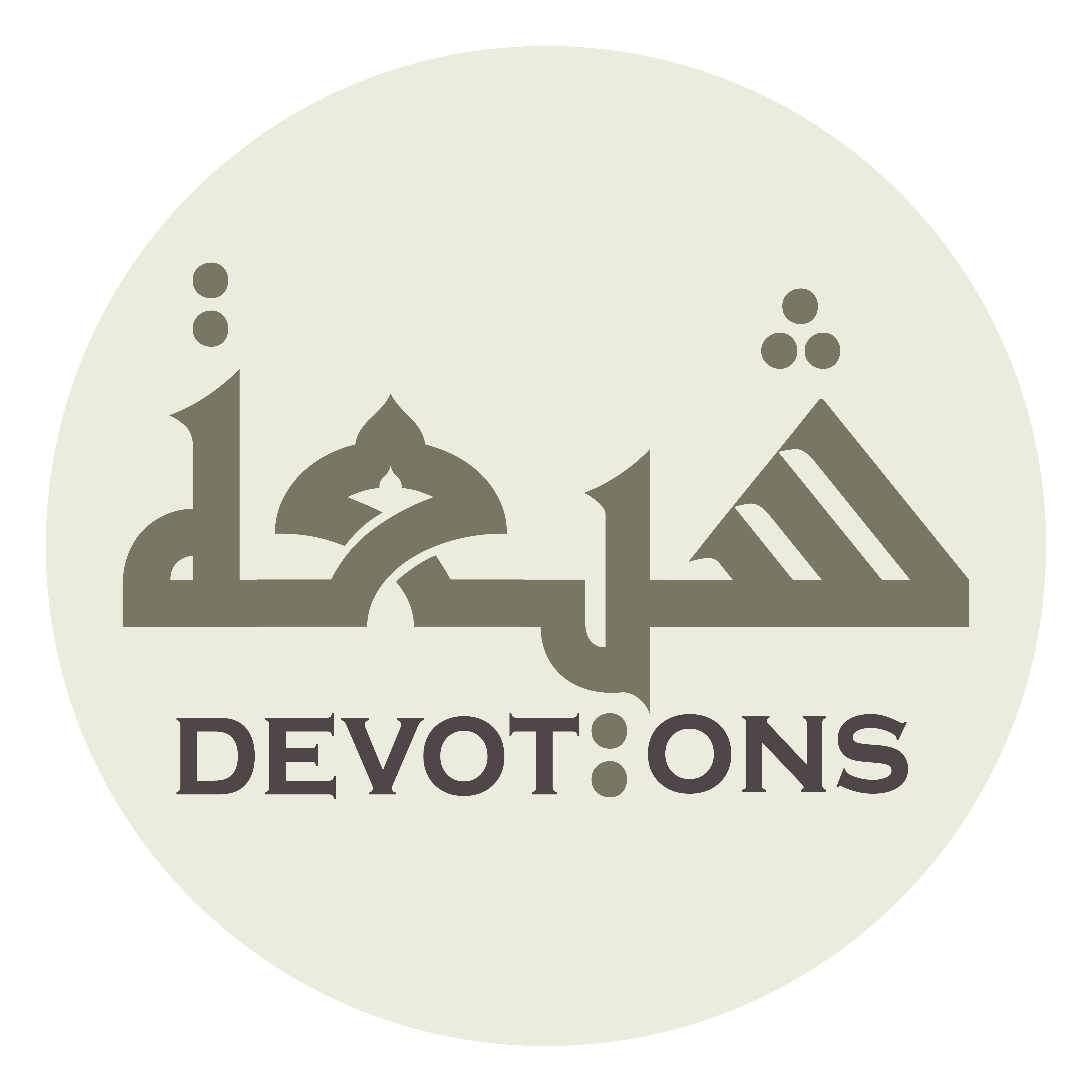 وَقَرَارِيْ لَا يَقِرُّ دُوْنَ دُنُوِّيْ مِنْكَ

waqarārī lā yaqirru dūna dunuwwī mink

settle my settling place without closeness to You,
Munajat 11 - Sahifat Sajjadiyyah
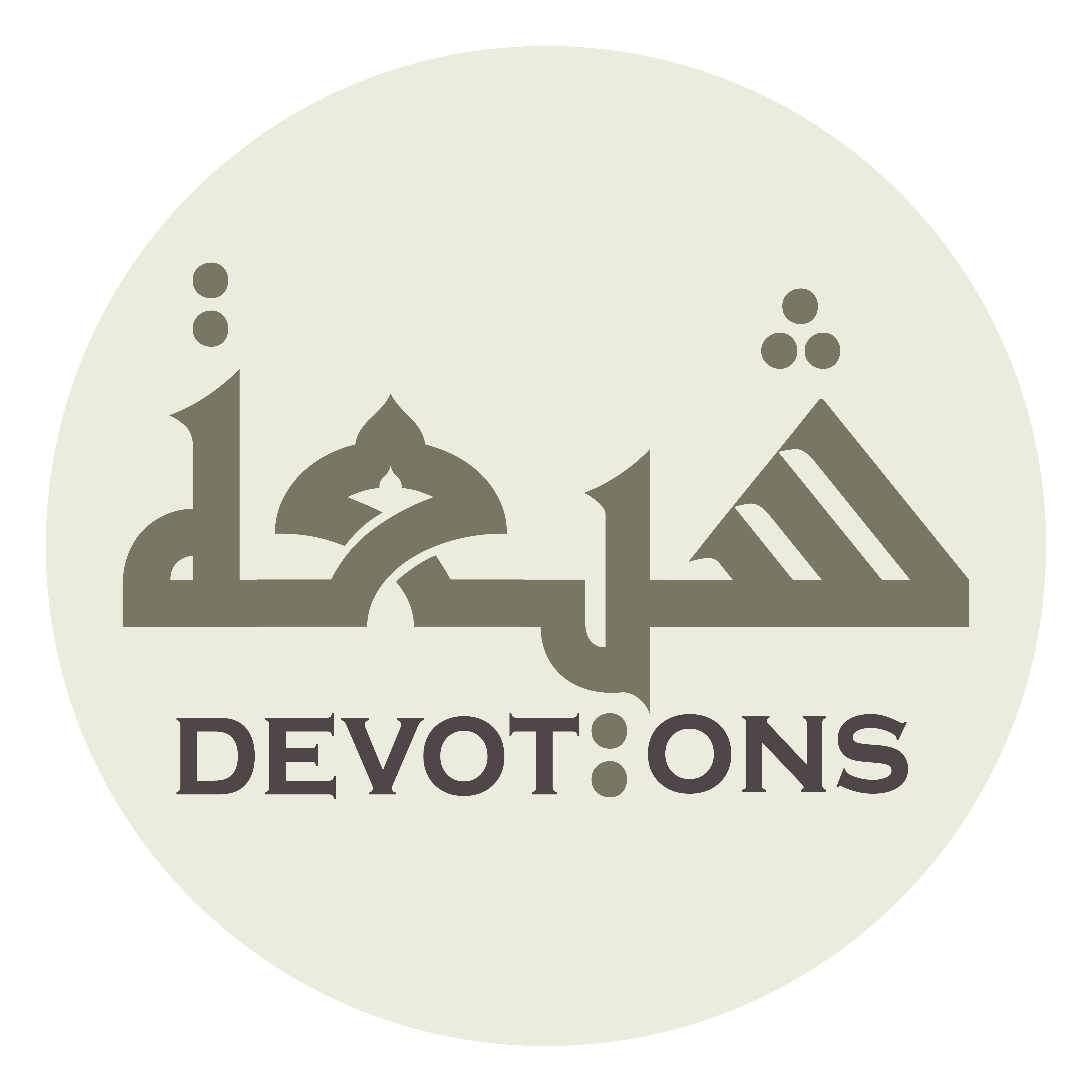 وَلَهْفَتِيْ لَا يَرُدُّهَا إِلَّا رَوْحُكَ

walahfatī lā yarudduhā illā rawḥuk

allay my worry but Your repose,
Munajat 11 - Sahifat Sajjadiyyah
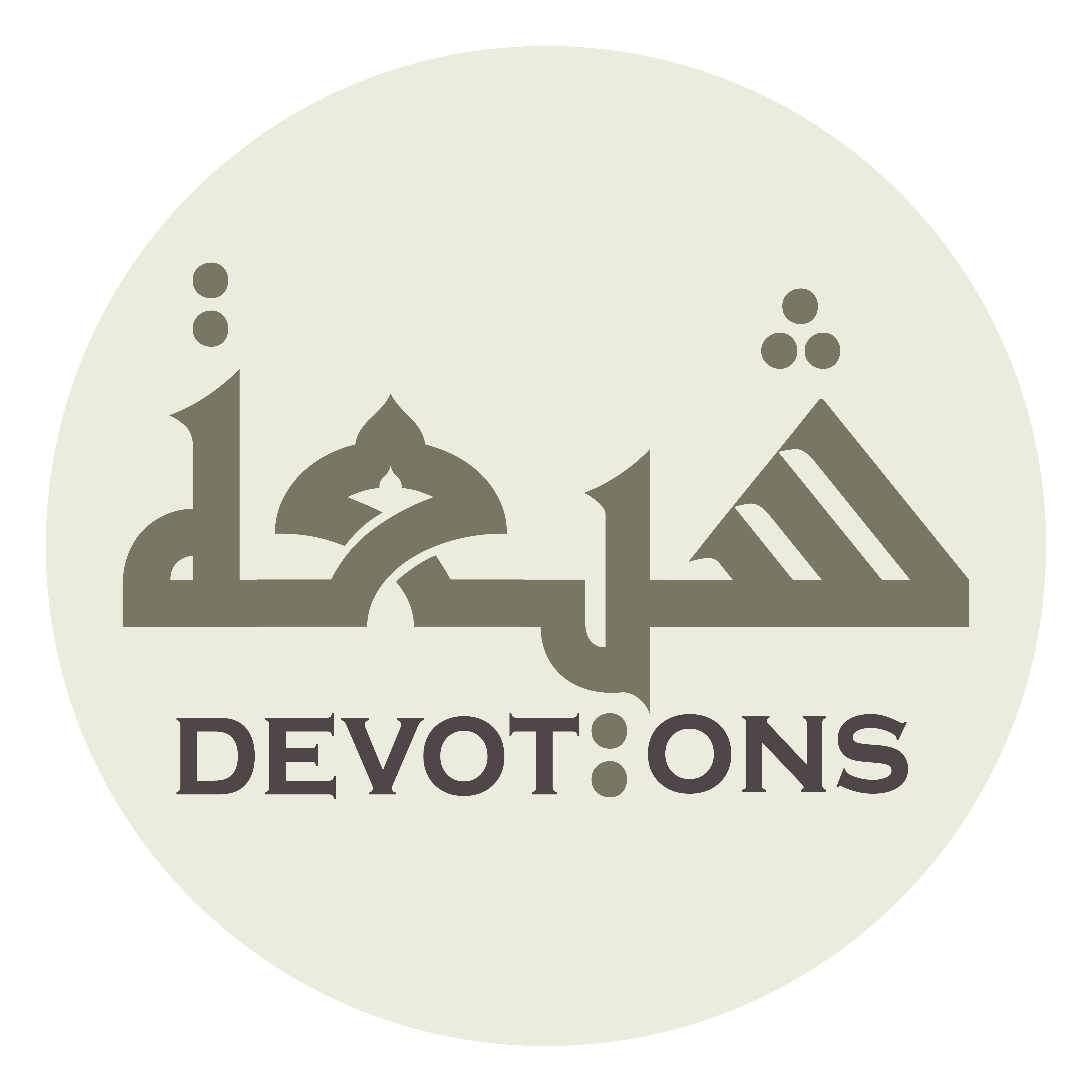 وَسُقْمِيْ لَا يَشْفِيْهِ إِلَّا طِبُّكَ

wasuqmī lā yashfīhi illā ṭibbuk

cure my illness but Your medicine,
Munajat 11 - Sahifat Sajjadiyyah
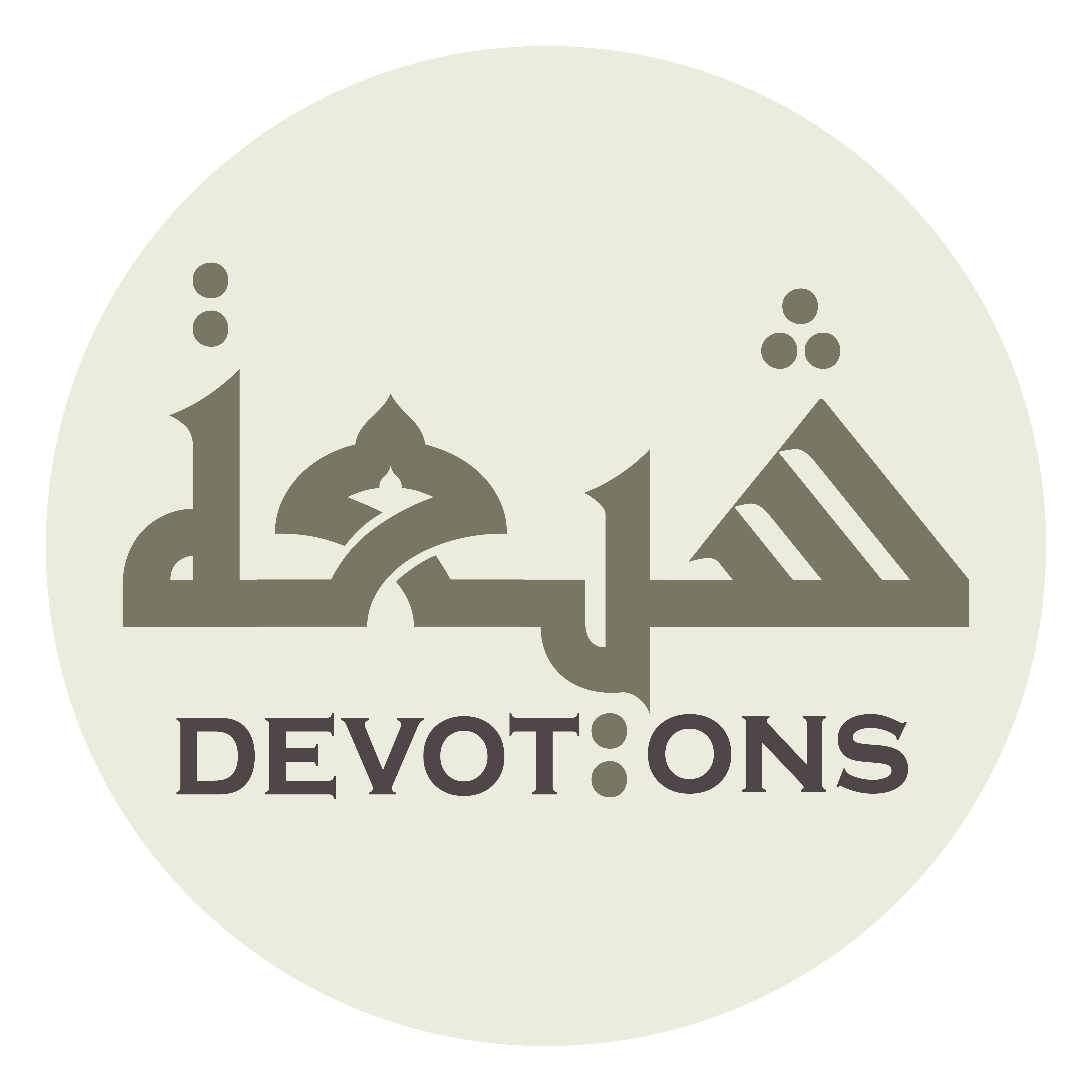 وَغَمِّيْ لَا يُزِيلُهُ إِلَّا قُرْبُكَ

waghammī lā yuzīluhu illā qur-buk

eliminate my grief but Your nearness,
Munajat 11 - Sahifat Sajjadiyyah
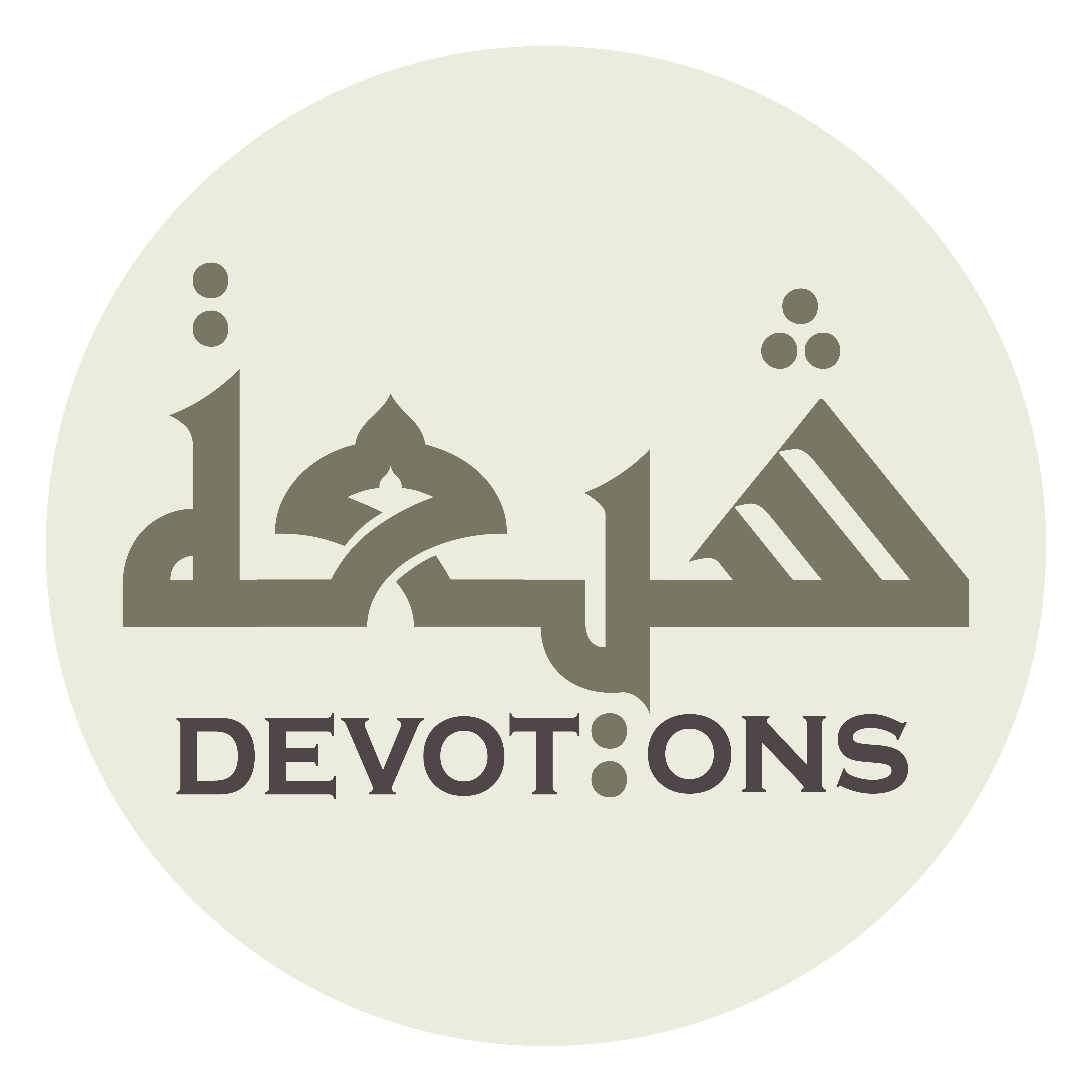 وَجُرْحِيْ لَا يُبْرِئُهُ إِلَّا صَفْحُكَ

wajur-ḥī lā yubri-uhu illā ṣafḥuk

heal my wound but Your forgiveness,
Munajat 11 - Sahifat Sajjadiyyah
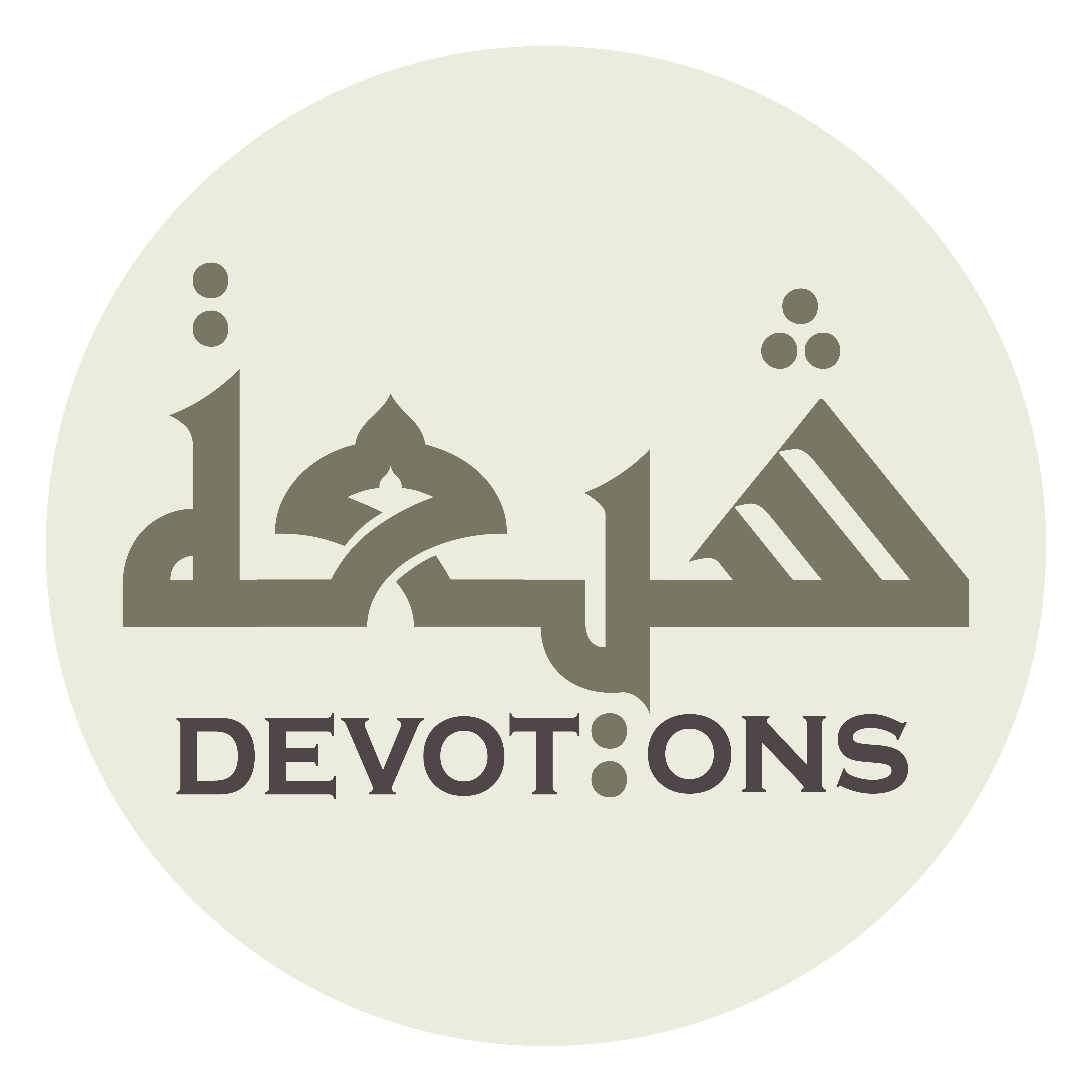 وَرَيْنُ قَلْبِيْ لَا يَجْلُوهُ إِلَّا عَفْوُكَ

waraynu qalbī lā yajlūhu illā `afwuk

remove the rust on my heart but Your pardon,
Munajat 11 - Sahifat Sajjadiyyah
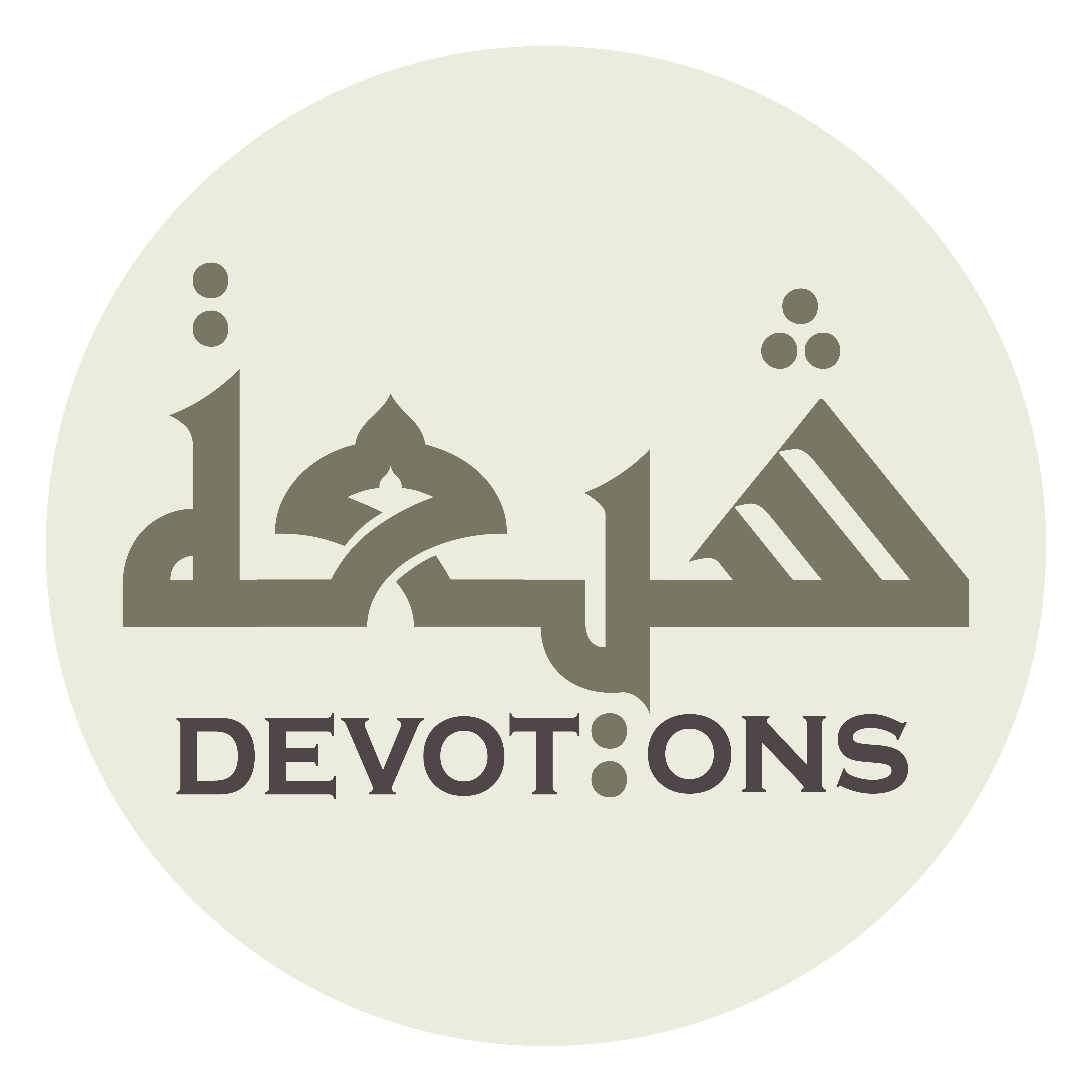 وَوَسْوَاسُ صَدْرِيْ لَا يُزِيحُهُ إِلَّا أَمْرُكَ

wawaswāsu ṣadrī lā yuzīḥuhu illā amruk

banish the confusing thoughts from my breast but Your command
Munajat 11 - Sahifat Sajjadiyyah
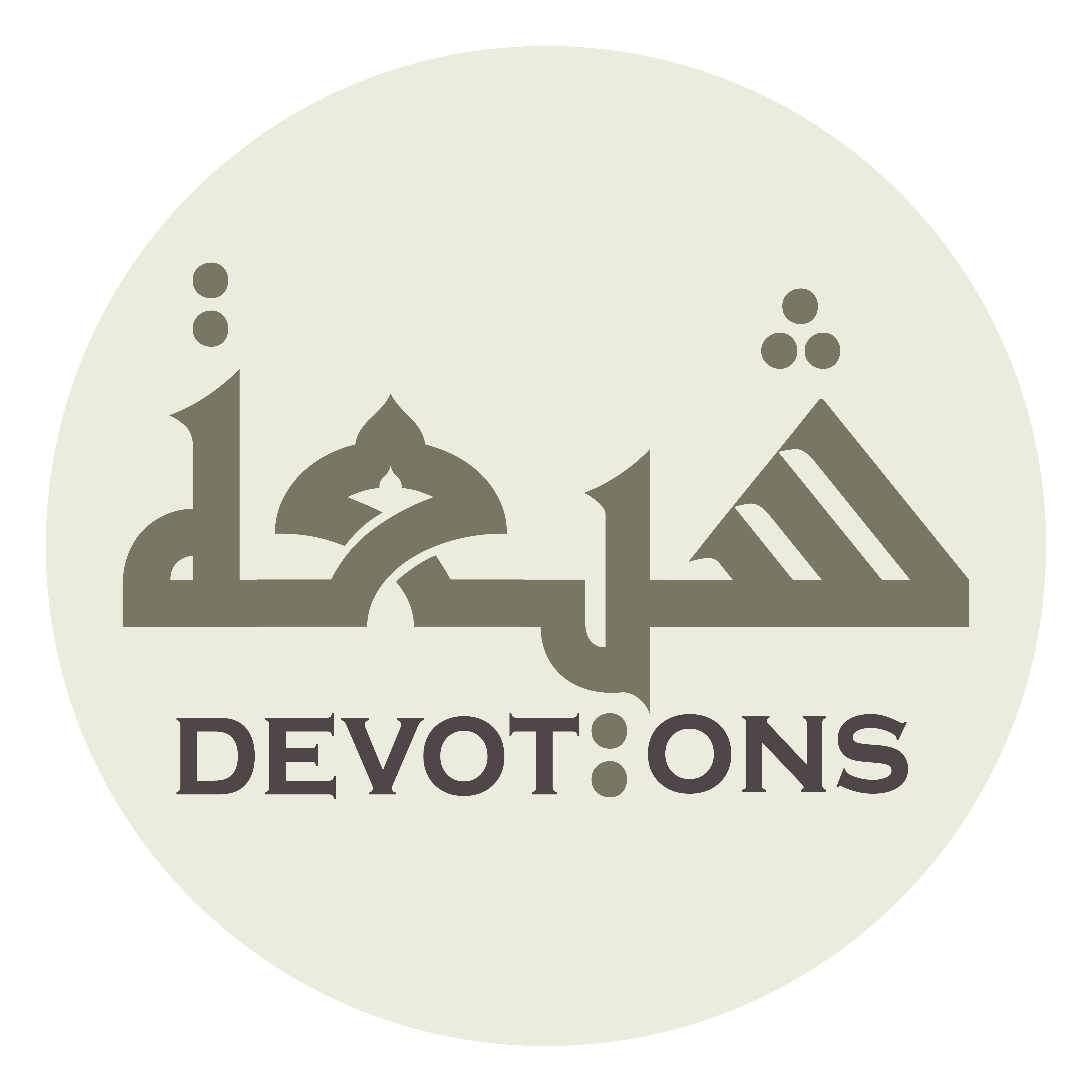 فَيَا مُنْتَهَىٰ أَمَلِ الْآمِلِينَ

fayā muntahā amalil-āmilīn

O Utmost Hope of the hopers!
Munajat 11 - Sahifat Sajjadiyyah
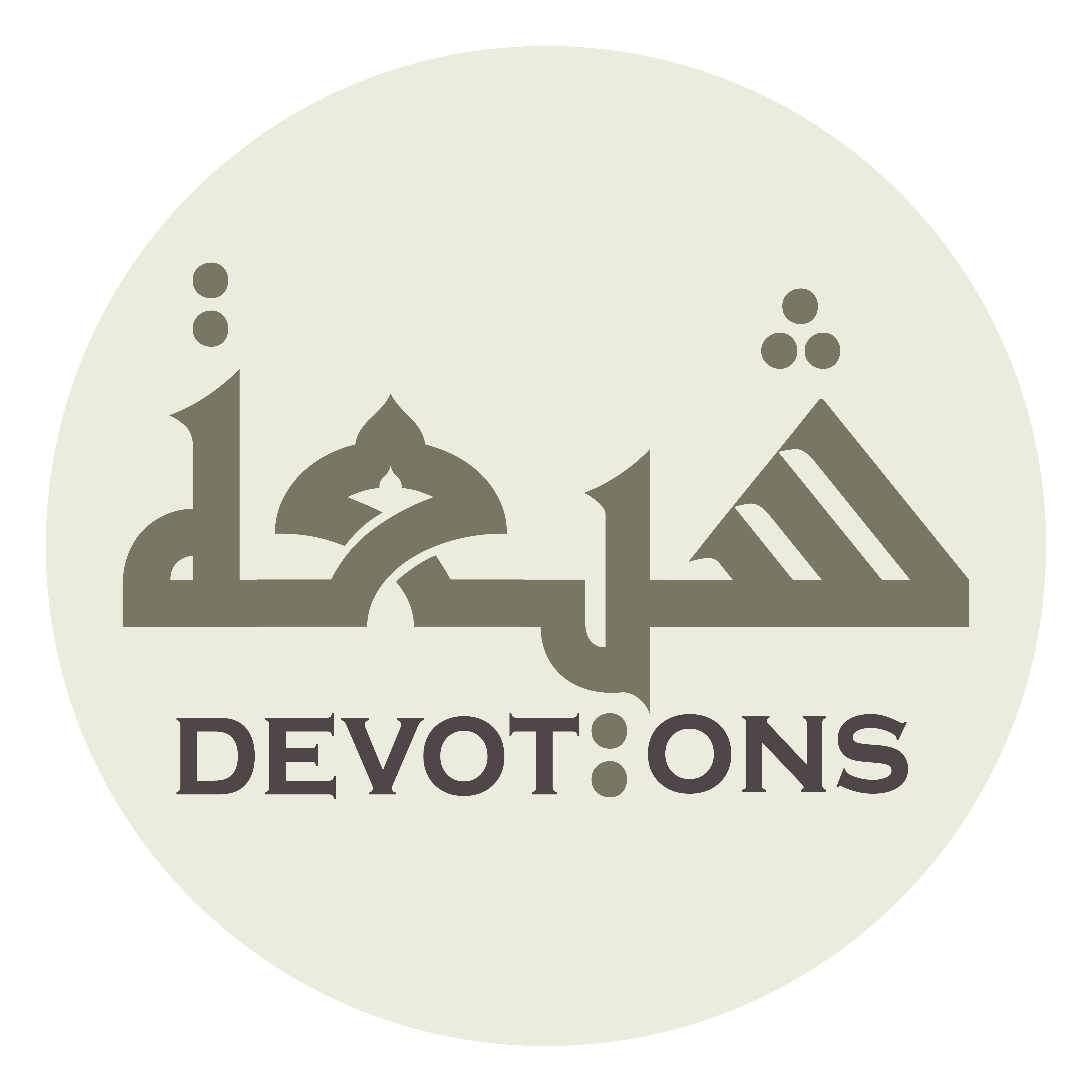 وَيَا غَايَةَ سُؤْلِ السَّائِلينَ

wayā ghāyata su-lis sā-ilin

O Ultimate Demand of the askers
Munajat 11 - Sahifat Sajjadiyyah
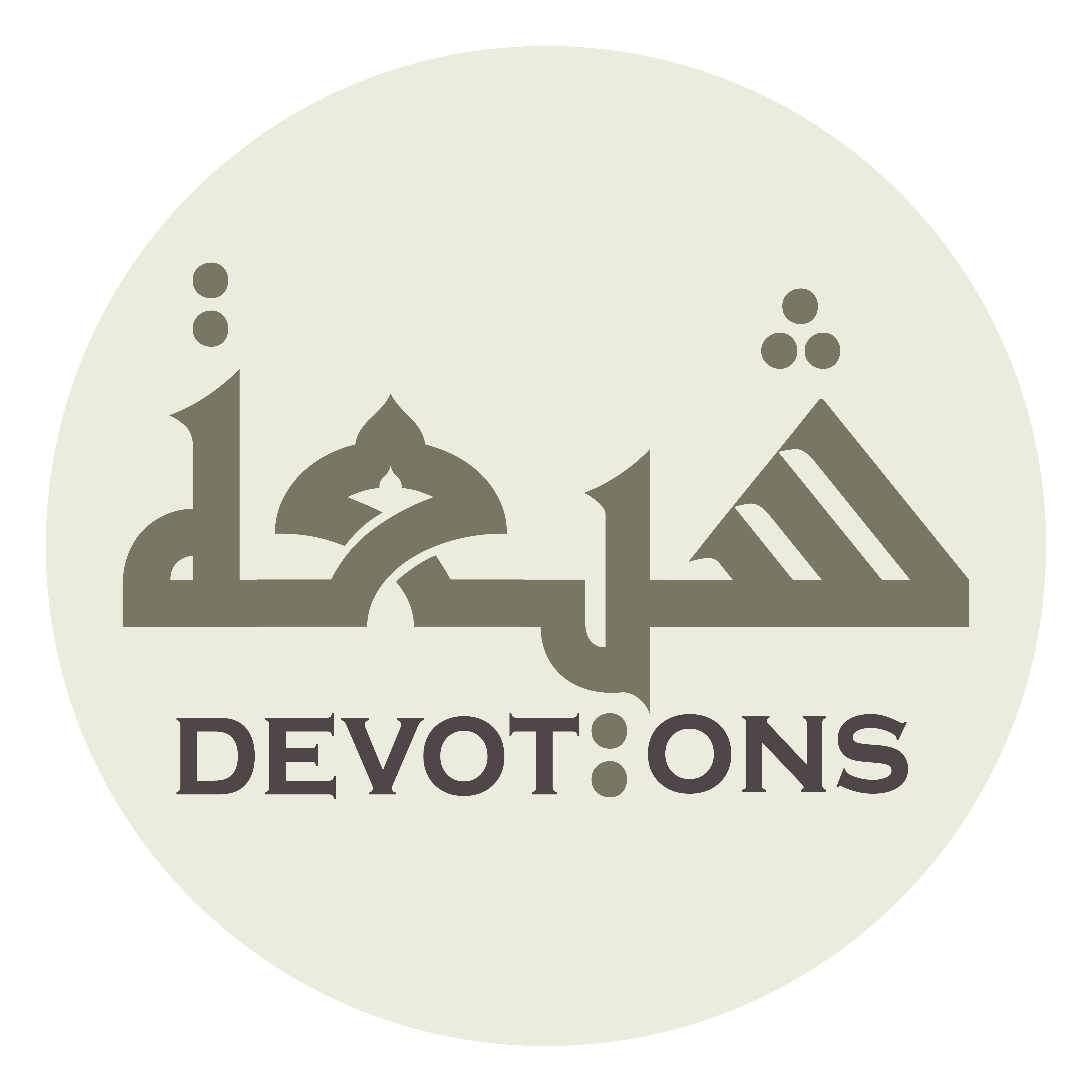 وَيَا أَقْصَىٰ طَلِبَةِ الطَّالِبِيْنَ

wayā aqṣā ṭalibatiṭ ṭālibīn

O Furthest Request of the requesters!
Munajat 11 - Sahifat Sajjadiyyah
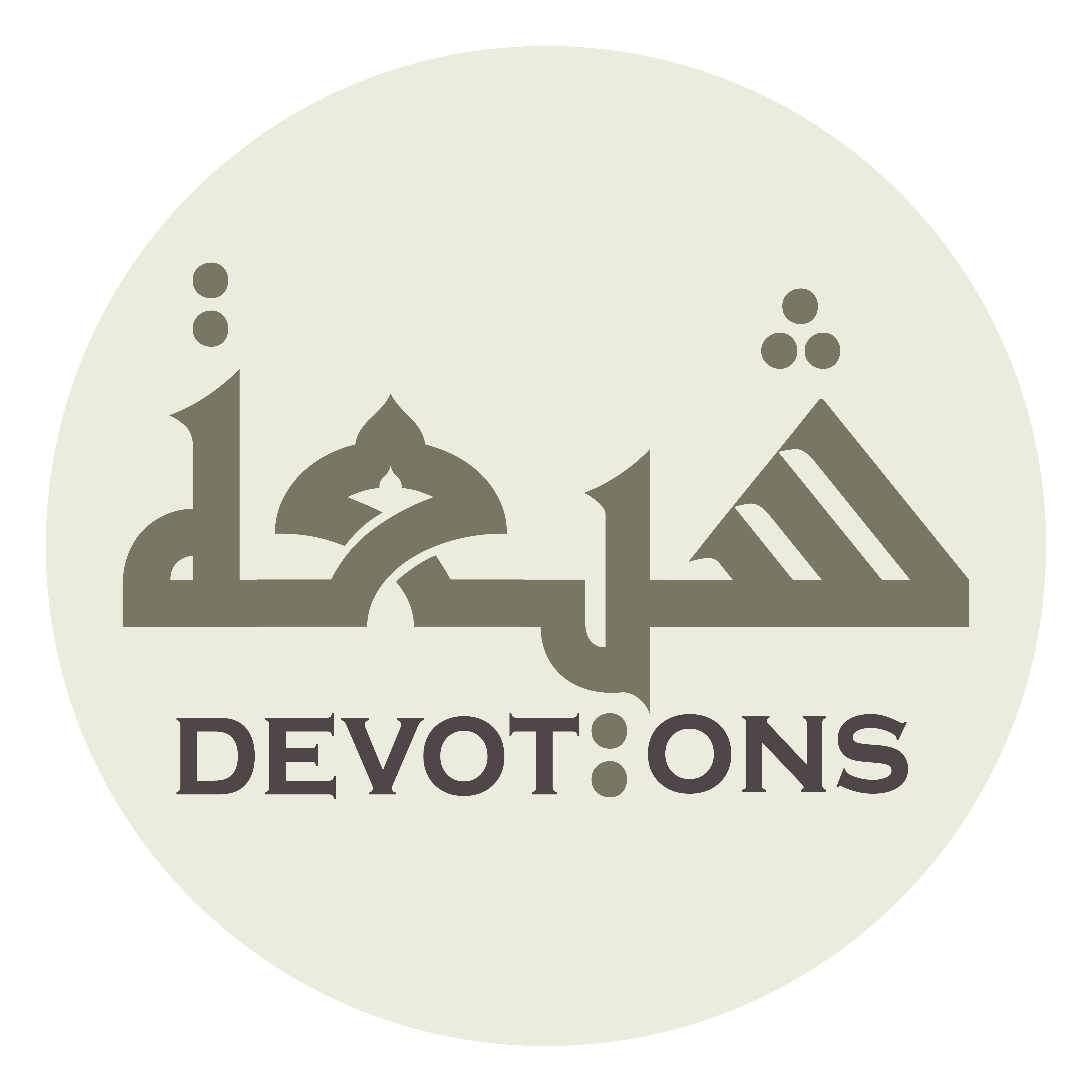 وَيَا أَعْلَى رَغْبَةِ الرَّاغِبِينَ

wayā a`lā raghbatir rāghibīn

O Highest Desire of the desirers
Munajat 11 - Sahifat Sajjadiyyah
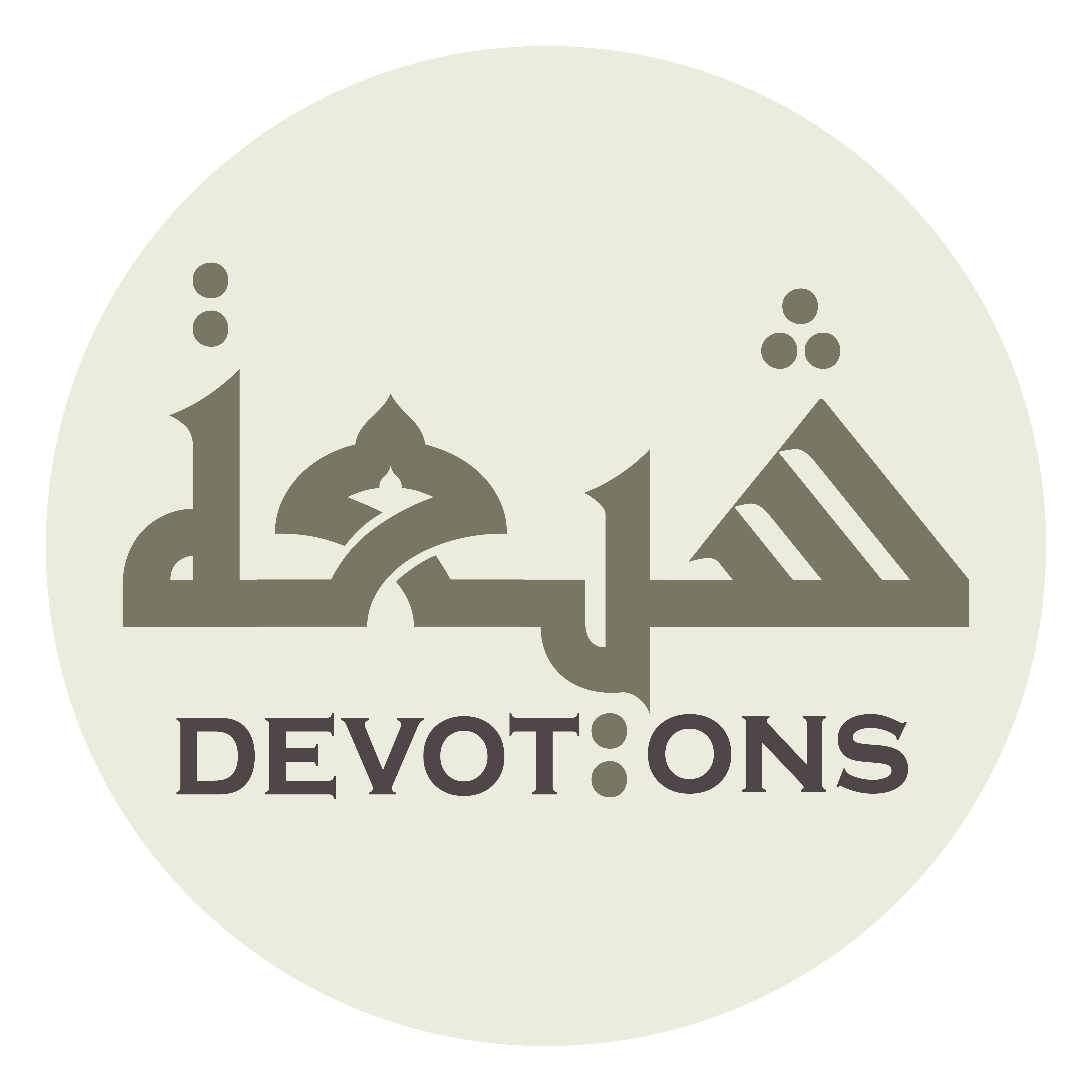 وَيَا وَلِيَّ الصَّالِحِيْنَ

wayā waliyyaṣ ṣāliḥīn

O Patron of the righteous
Munajat 11 - Sahifat Sajjadiyyah
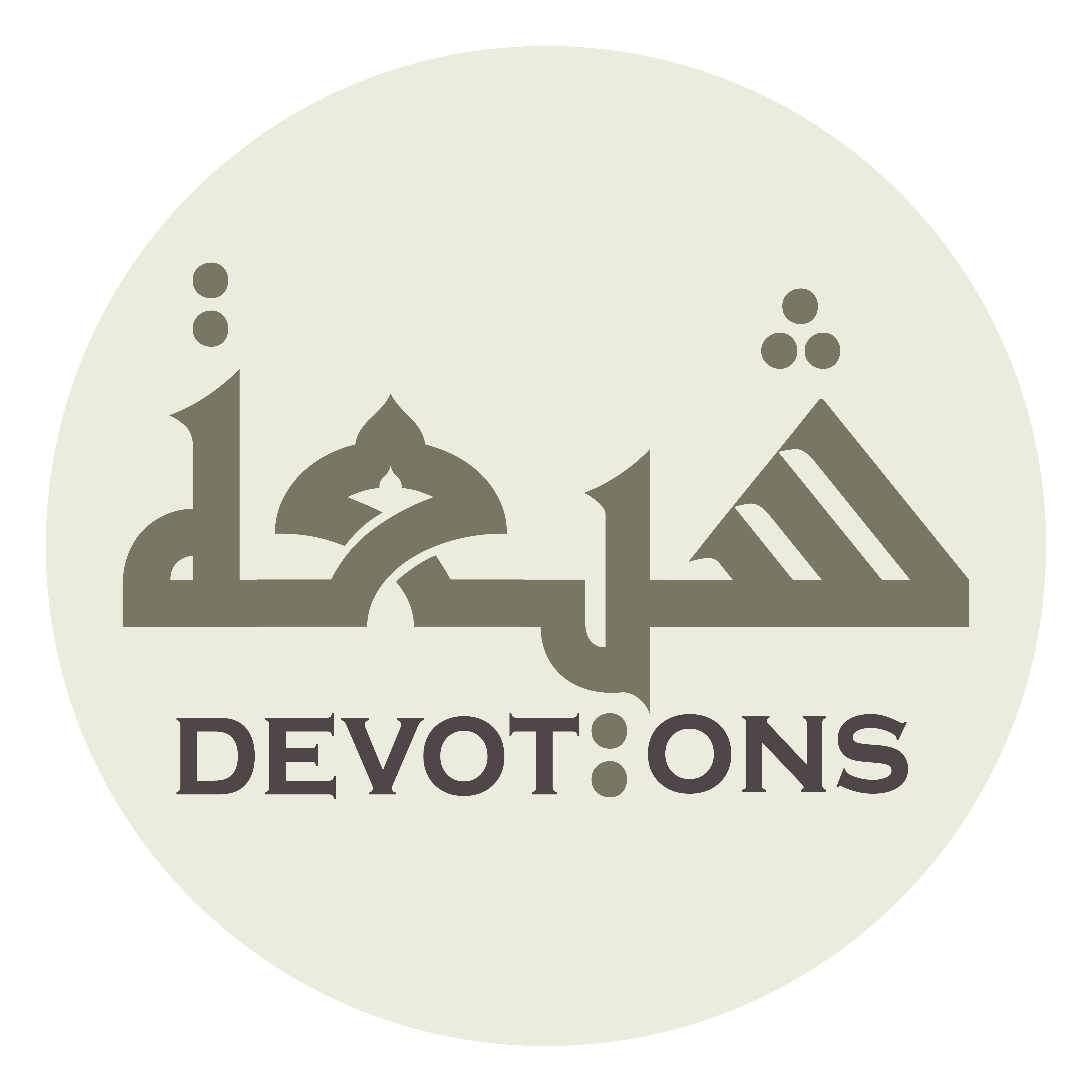 وَيَا أَمَانَ الْخَائِفِينَ

wayā amānal khā-ifīn

O Security of the fearful
Munajat 11 - Sahifat Sajjadiyyah
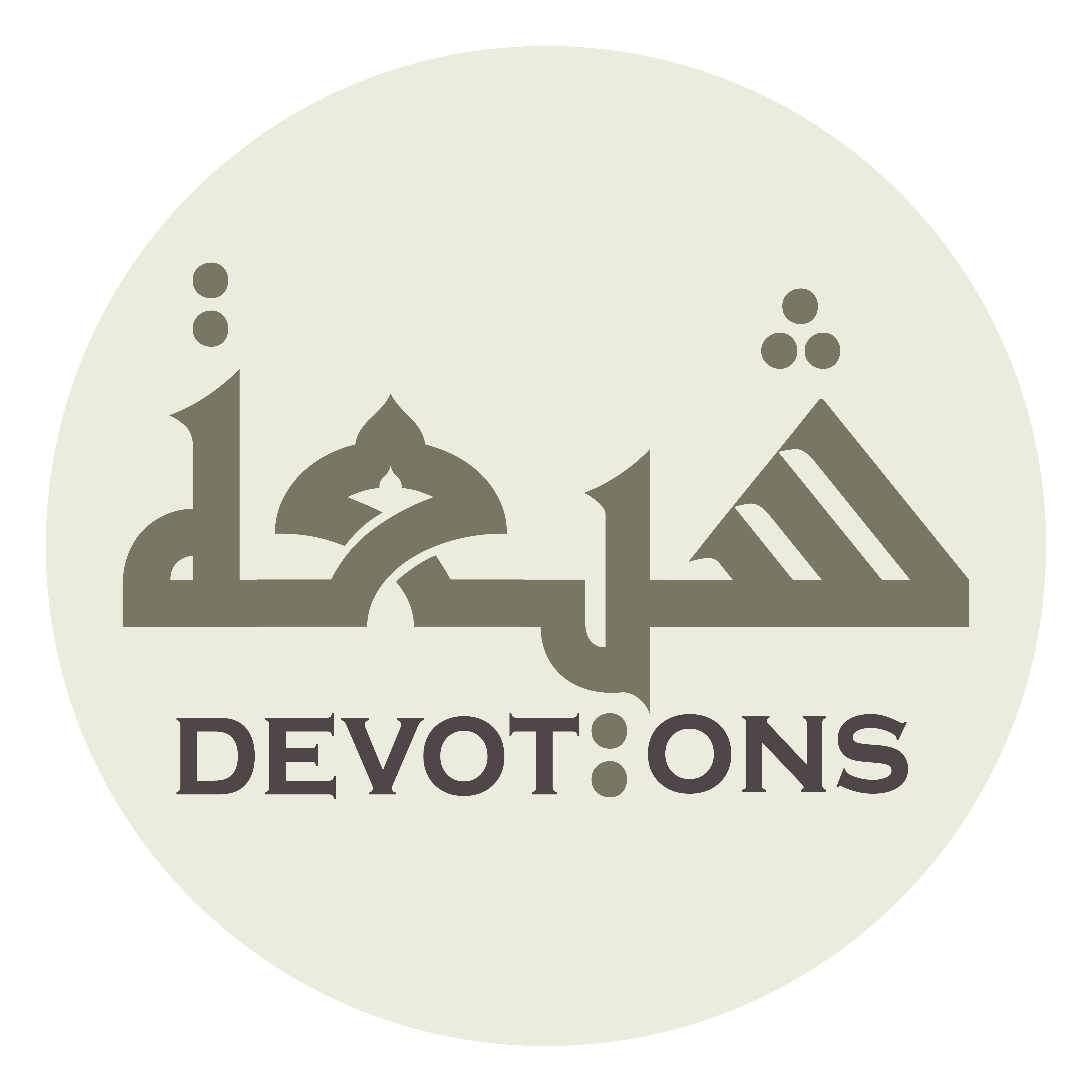 وَيَا مُجِيبَ دَعْوَةِ الْمُضْطَرِّينَ

wayā mujība da`watil muḍṭarrīn

O Responder to the supplication of the distressed
Munajat 11 - Sahifat Sajjadiyyah
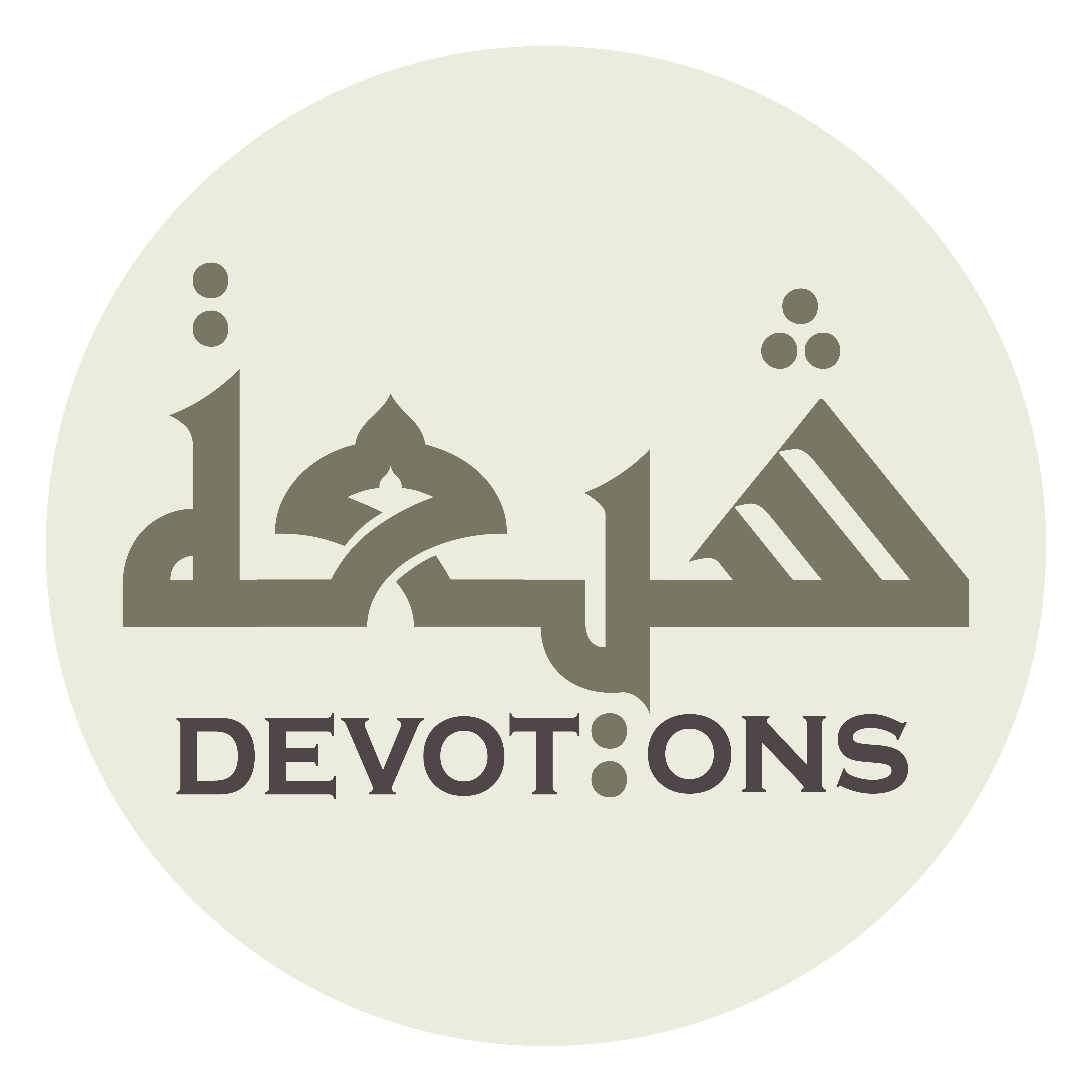 وَيَا ذُخْرَ الْمُعْدِمِيْنَ

wayā dhukhral mu`dimīn

O Storehouse of the destitute
Munajat 11 - Sahifat Sajjadiyyah
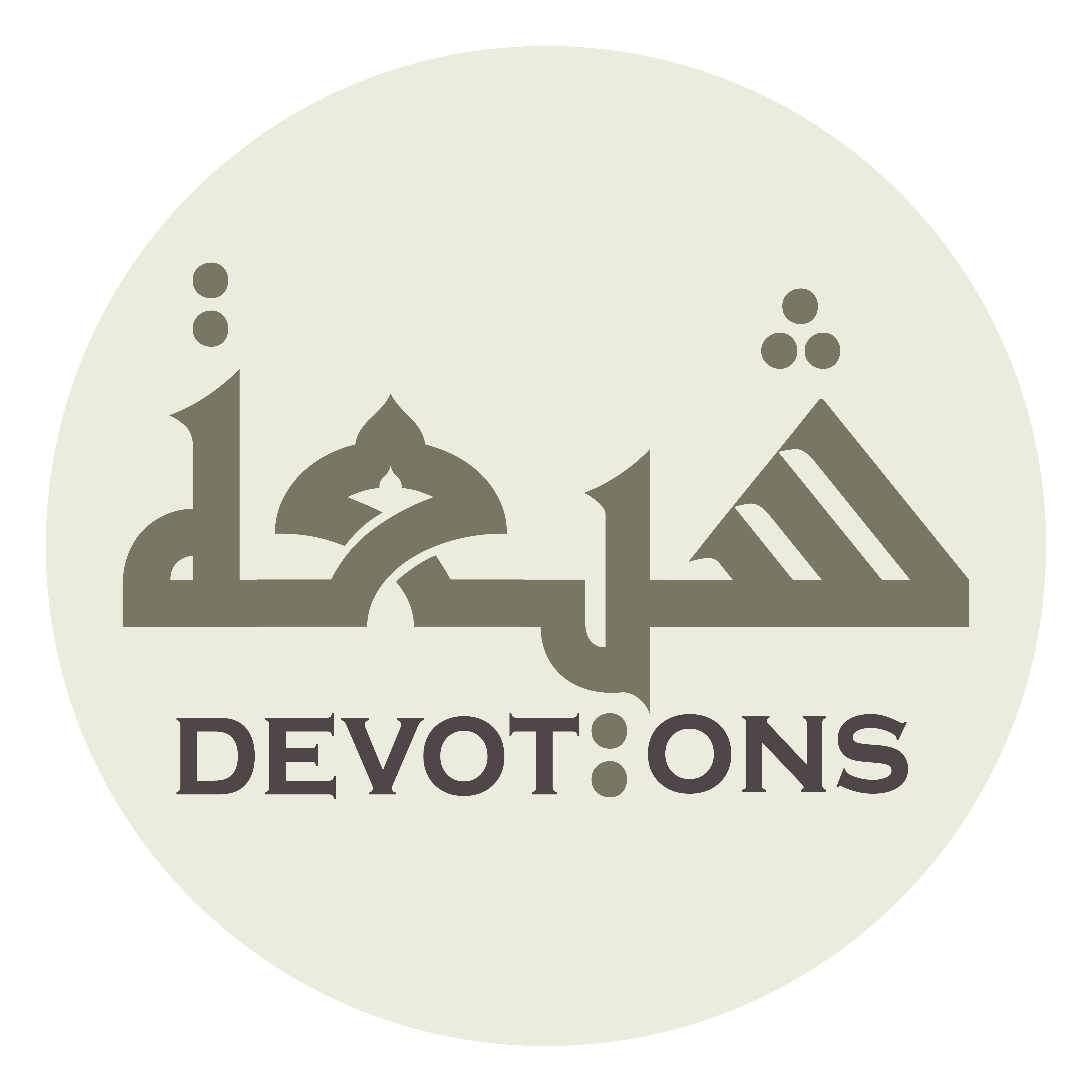 وَيَا كَنْزَ الْبَائِسِينَ

wayā kanzal bā-isīn

O Treasure of the pitiful
Munajat 11 - Sahifat Sajjadiyyah
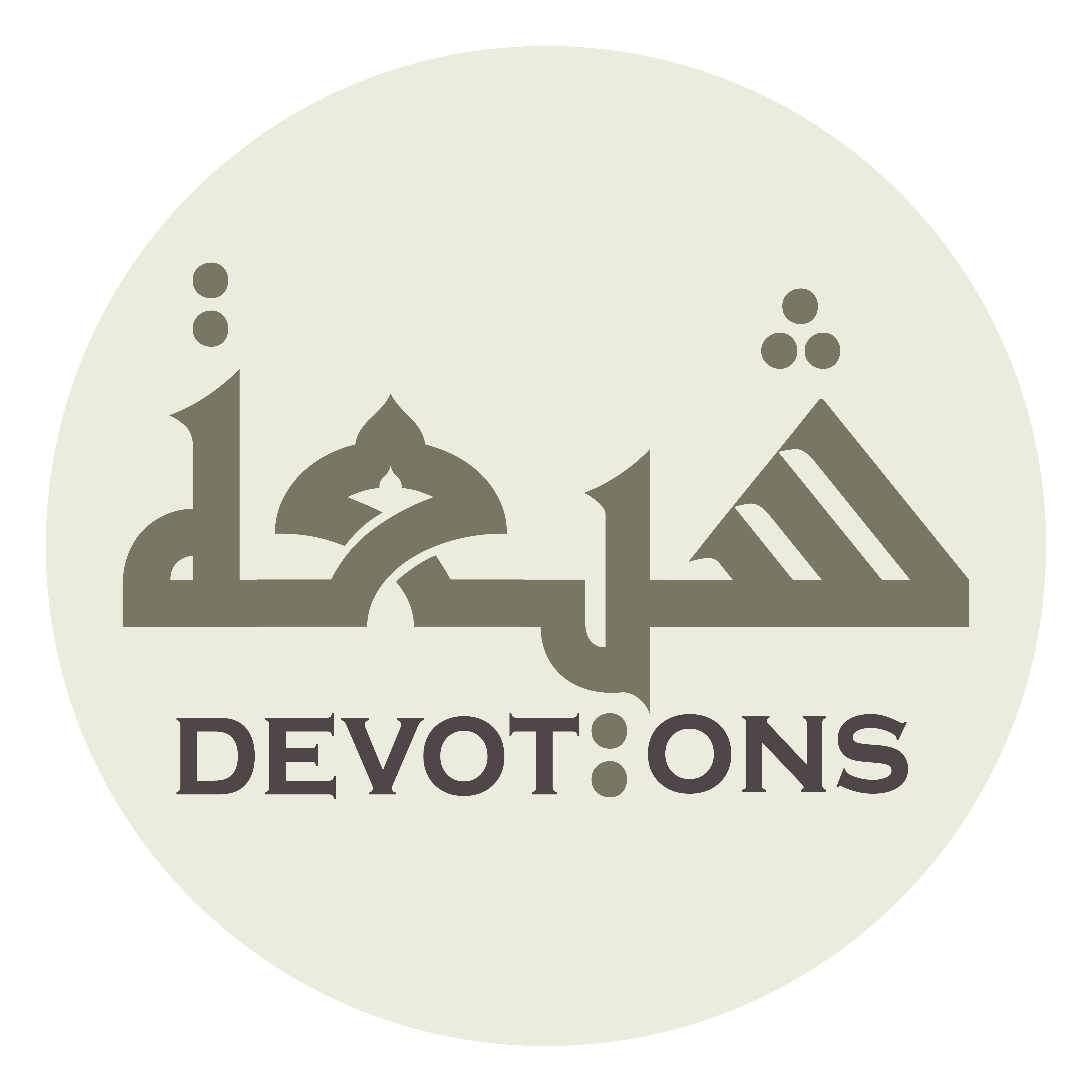 وَيَا غِيَاثَ الْمُسْتَغِيثِينَ

wayā ghiyāthal mustaghīthīn

O Help of the help-seekers
Munajat 11 - Sahifat Sajjadiyyah
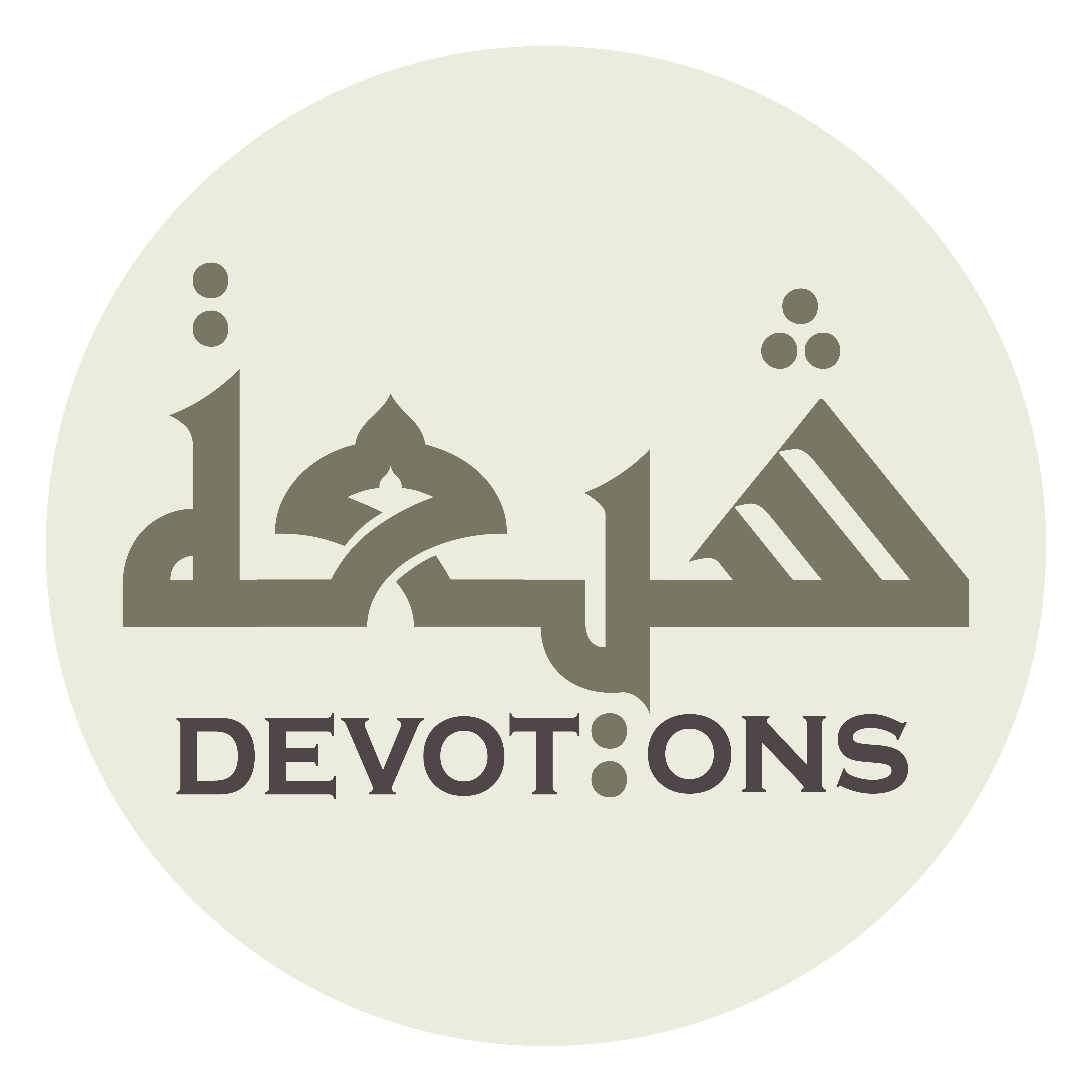 وَيَا قَاضِيَ حَوَائِجِ الْفُقَرَاءِ وَالْمَسَاكِينِ

wayā qāḍiya ḥawā-ijil fuqarā-i walmasākīn

O Accomplisher of the needs of the poor and the miserable
Munajat 11 - Sahifat Sajjadiyyah
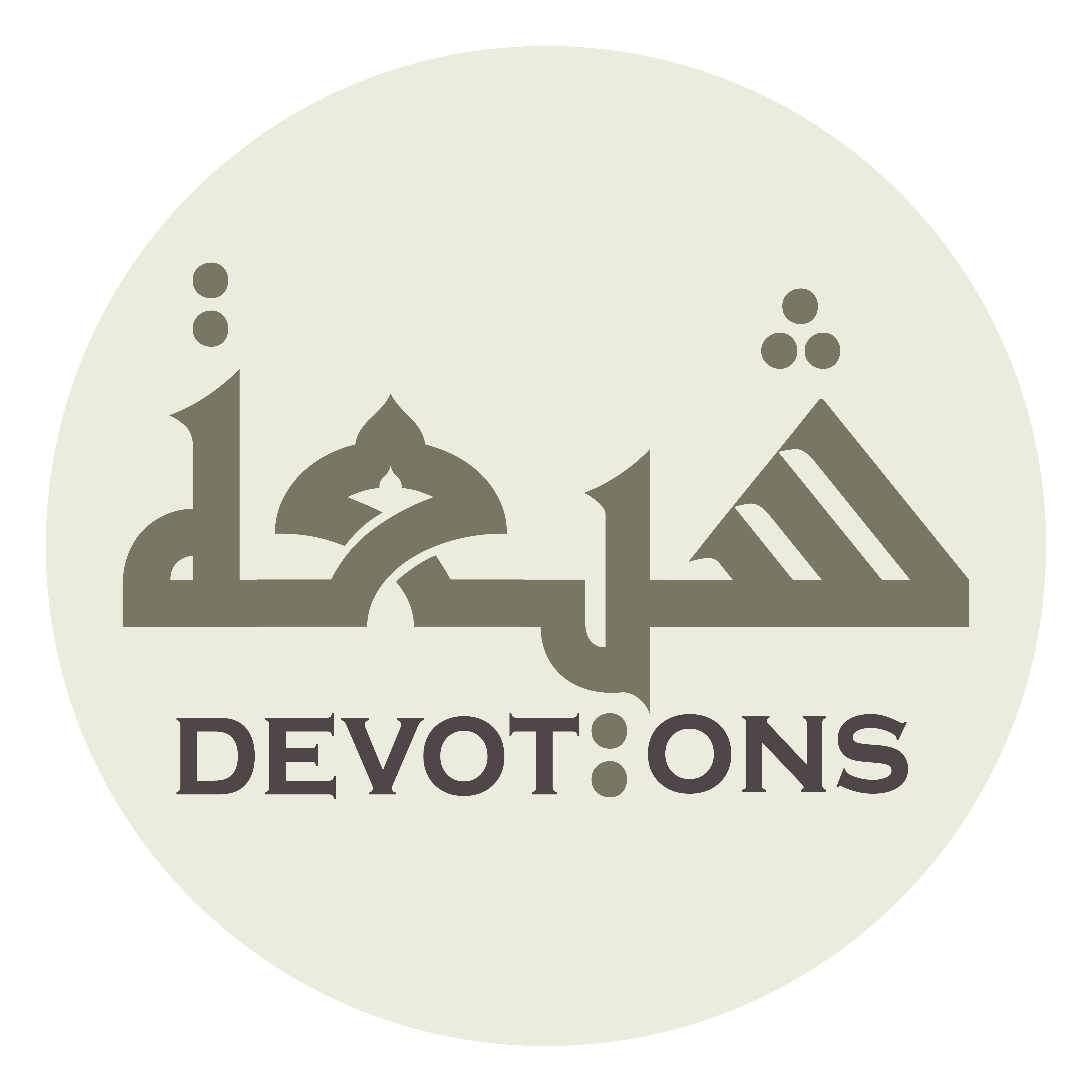 وَيَا أَكْرَمَ الْاَكْرَمِيْنَ

wayā akramal akramīn

O Most Generous of the most generous
Munajat 11 - Sahifat Sajjadiyyah
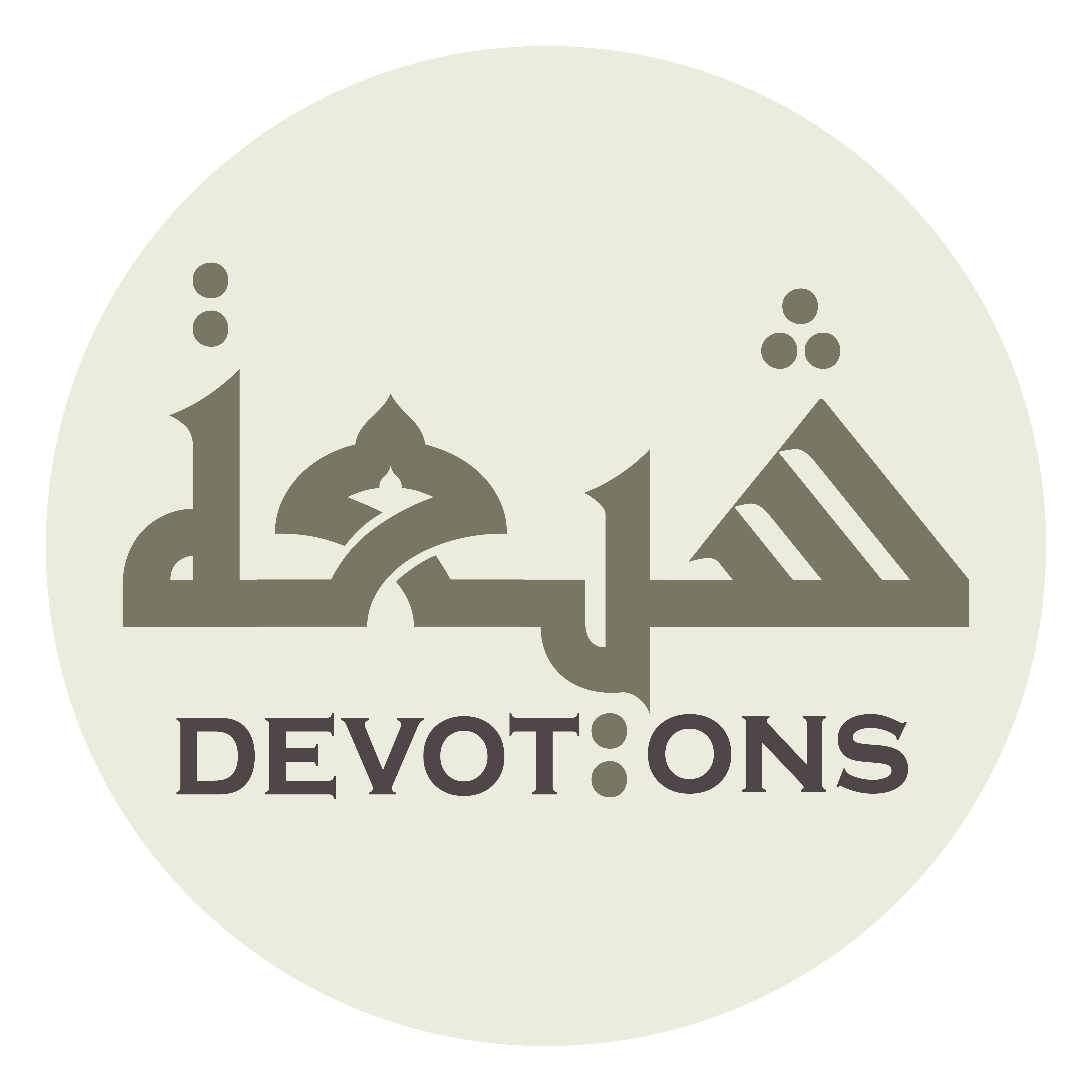 وَيَا أَرْحَمَ الرَّاحِمِيْنَ

wayā ar-ḥamar rāḥimīn

O Most Merciful of the merciful
Munajat 11 - Sahifat Sajjadiyyah
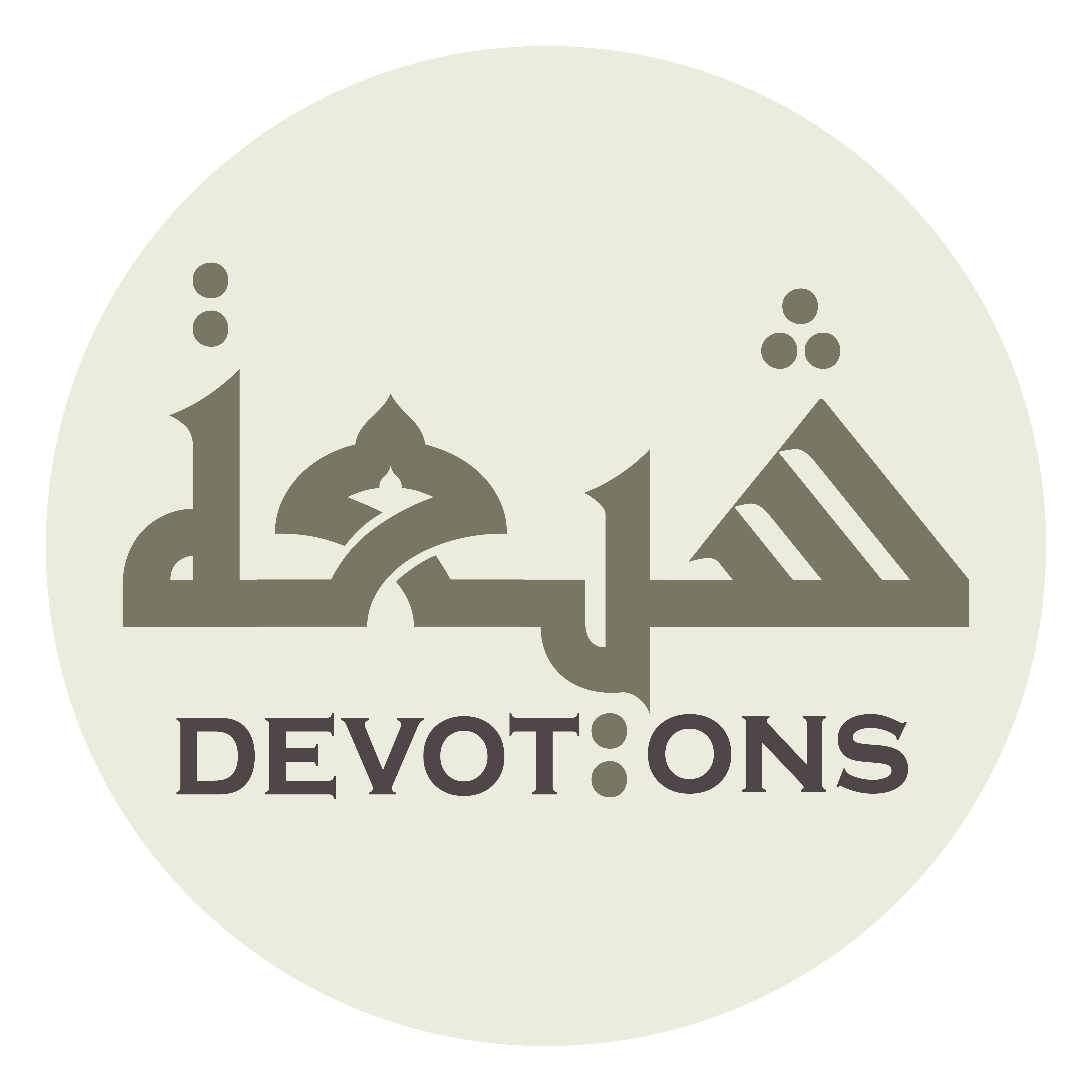 لَكَ تَخَضُّعِيْ وَسُؤَالِي

laka takhaḍḍu`ī wasu-ālī

To You is my humble subjection and request,
Munajat 11 - Sahifat Sajjadiyyah
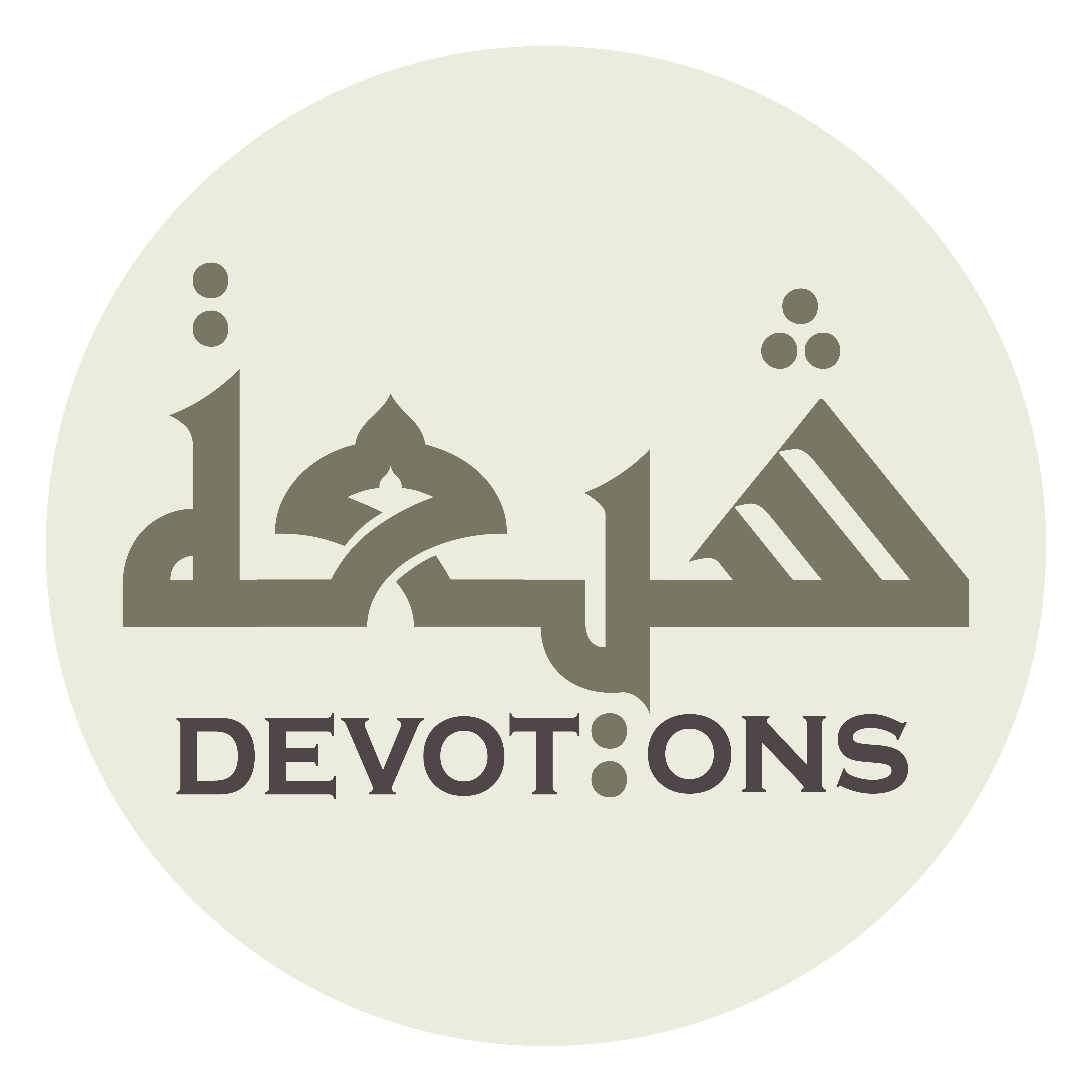 وَإِلَيْكَ تَضَرُّعِيْ وَابْتِهَالِي

wa-ilayka taḍarru`ī wabtihālī

to You my pleading and imploring
Munajat 11 - Sahifat Sajjadiyyah
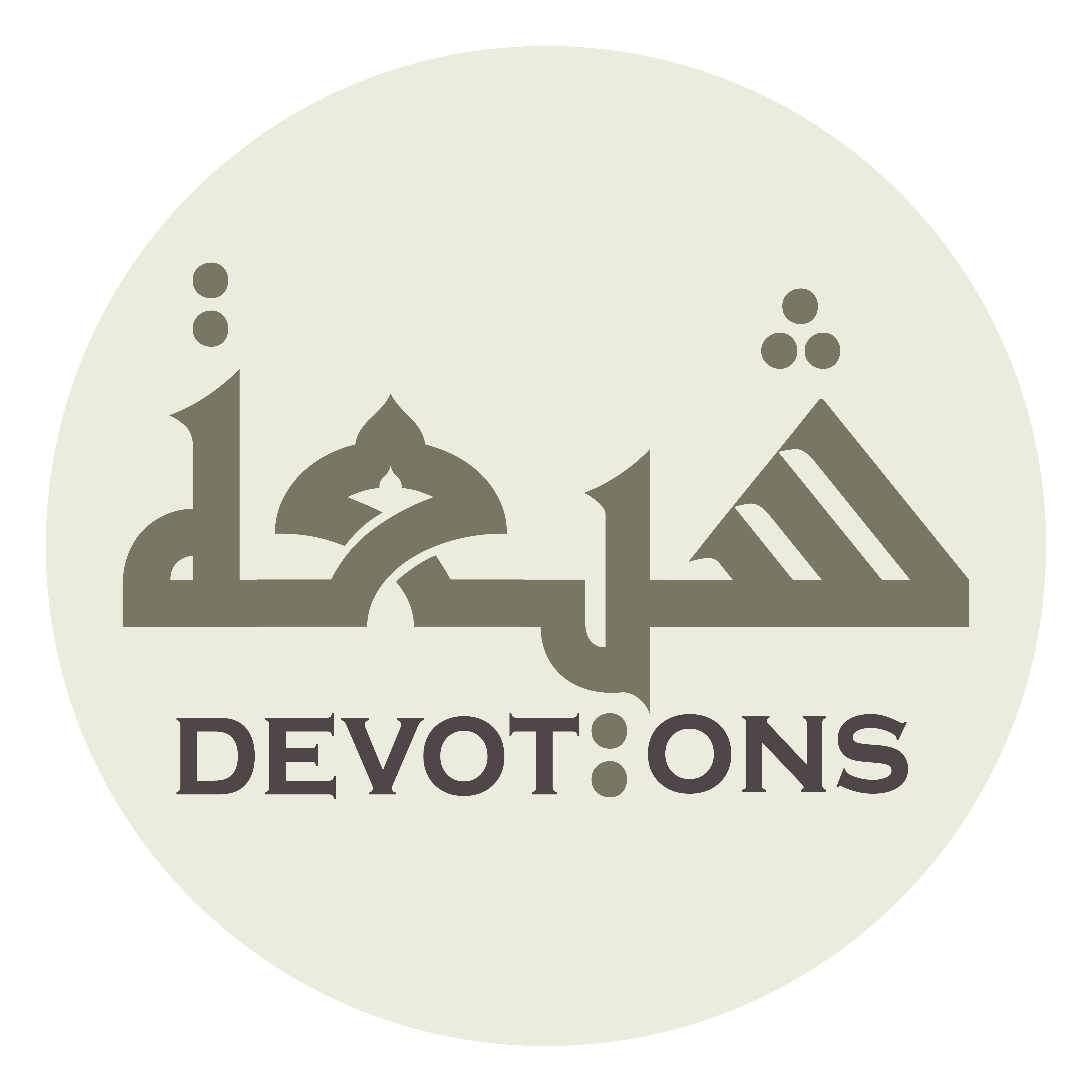 أَسْأَلُكَ أَنْ تُنِيلَنِيْ مِنْ رَوْحِ رِضْوَانِكَ

as-aluka an tunīlanī min rawḥi riḍwānik

I ask You to let me attain the repose of Your good pleasure,
Munajat 11 - Sahifat Sajjadiyyah
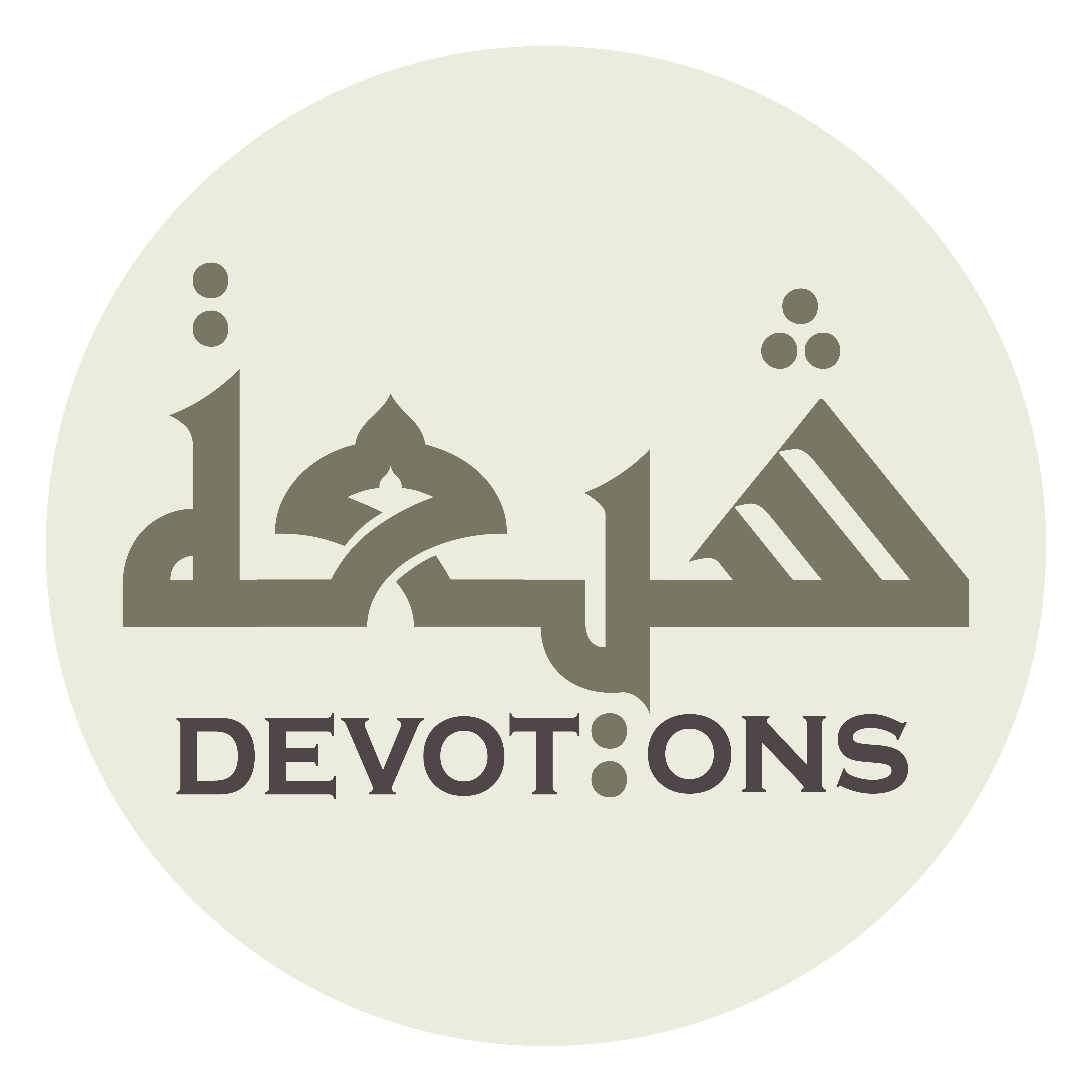 وَتُدِيمَ عَلَيَّ نِعَمَ امْتِنَانِكَ

watudīma `alayya ni`amamtinānik

and to make constant toward me the favors of Your kindness
Munajat 11 - Sahifat Sajjadiyyah
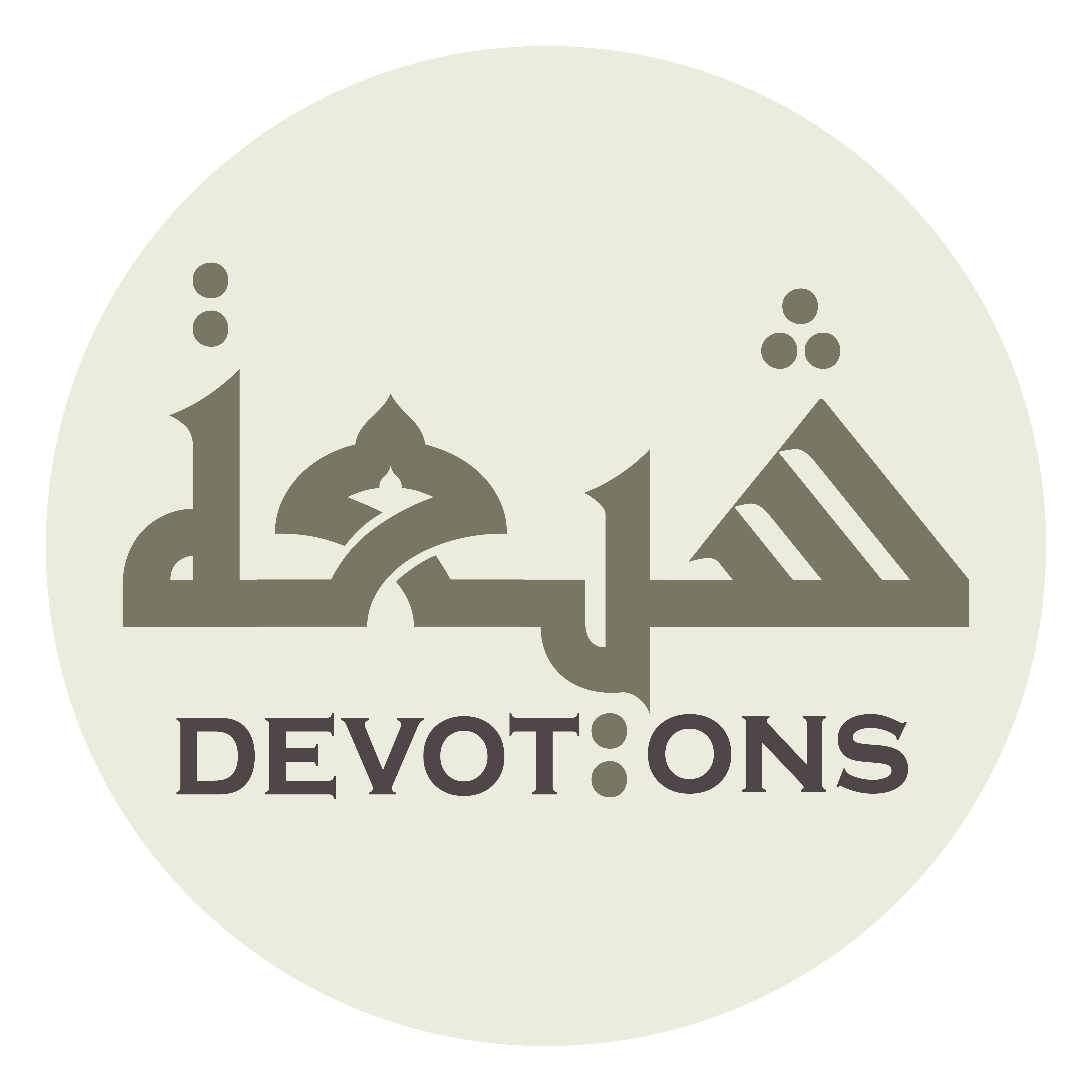 وَهَا أَنَا بِبَابِ كَرَمِكَ وَاقِفٌ

wahā ana bibābi karamika wāqif

Here am I, standing before the gate of Your generosity,
Munajat 11 - Sahifat Sajjadiyyah
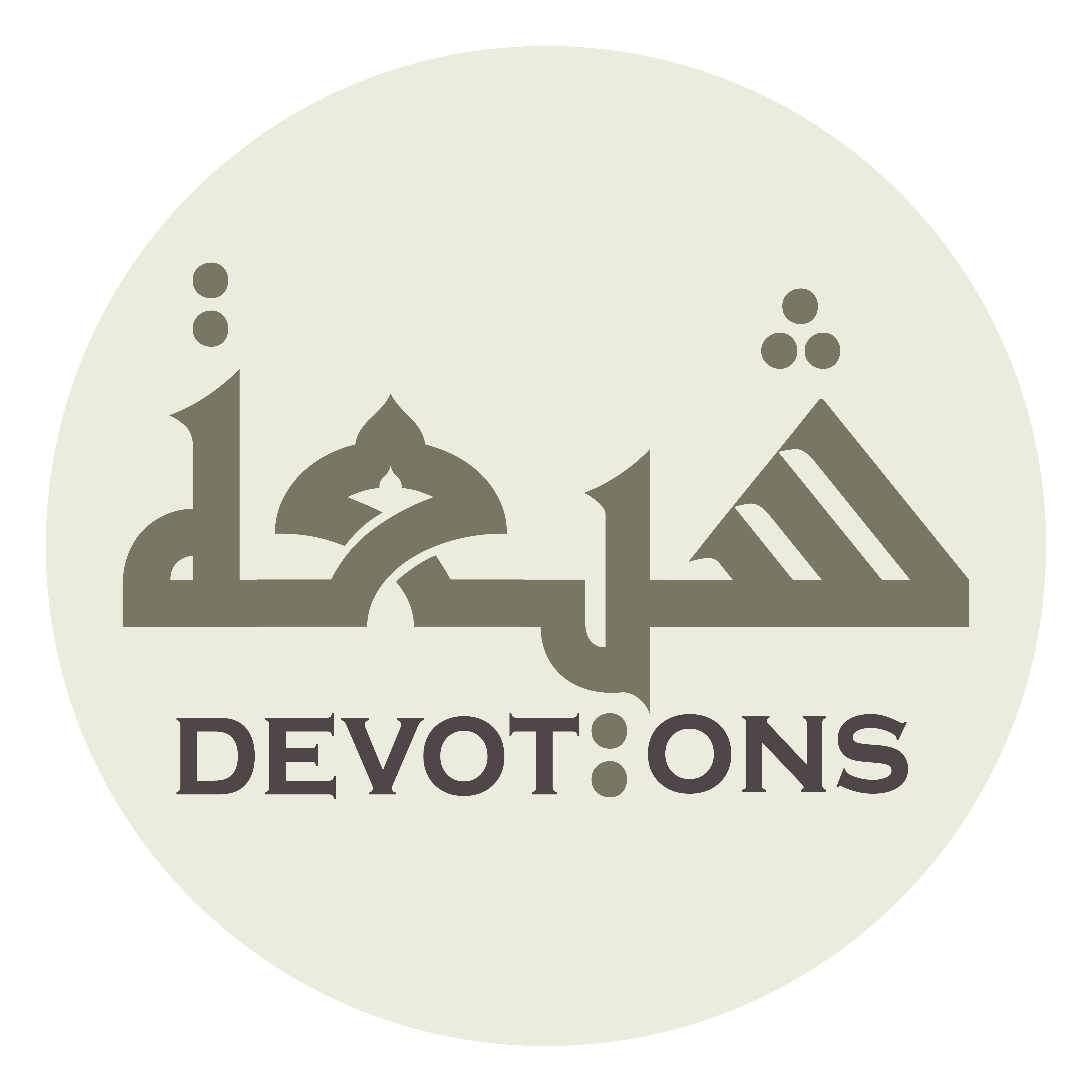 وَلِنَفَحَاتِ بِرِّكَ مُتَعَرِّضٌ

walinafaḥāti birrika muta`arriḍ

opening myself up to the breezes of Your goodness,
Munajat 11 - Sahifat Sajjadiyyah
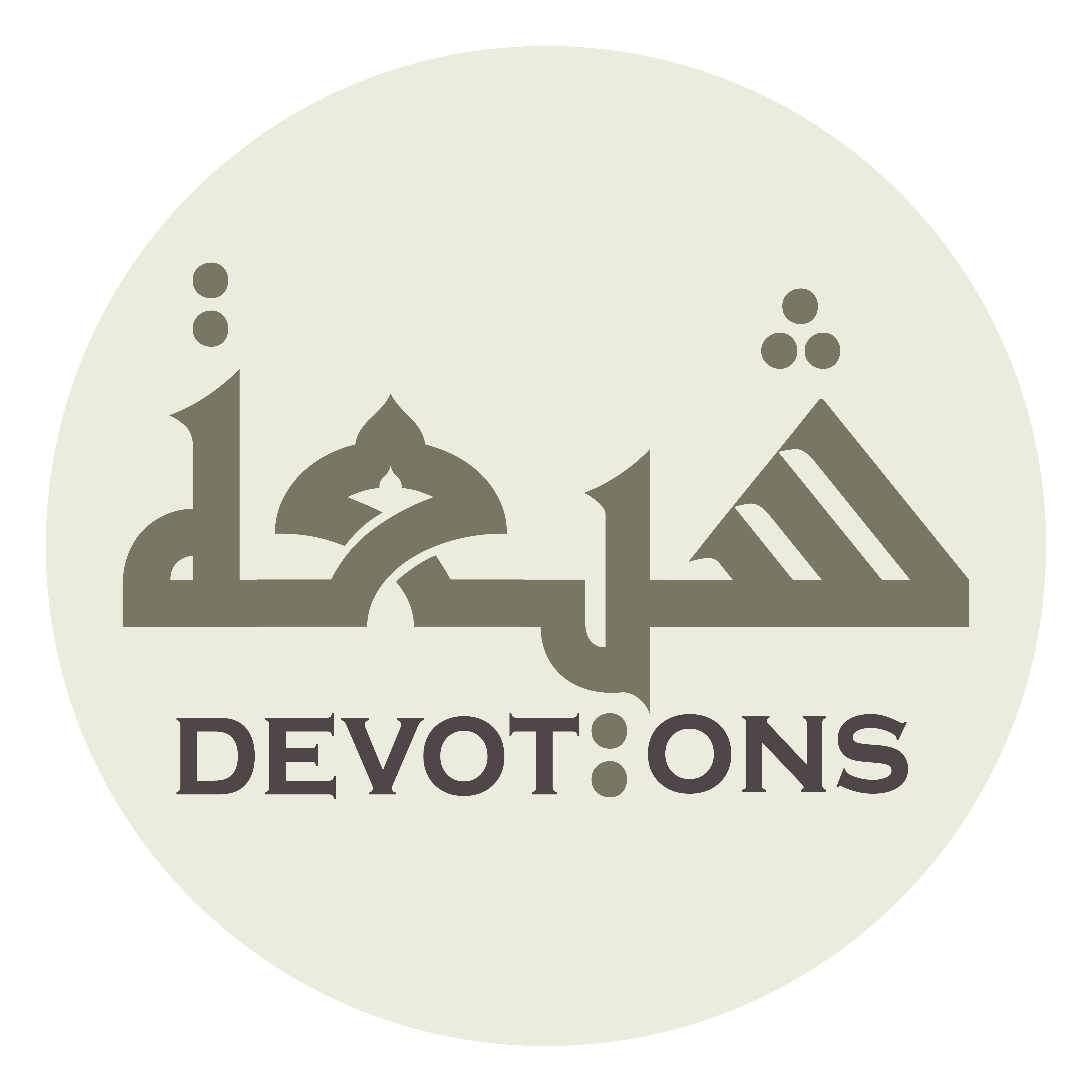 وَبِحَبْلِكَ الشَّدِيْدِ مُعْتَصِمٌ

wabiḥablikash shadīdi mu`taṣim

holding fast to Your strong cord,
Munajat 11 - Sahifat Sajjadiyyah
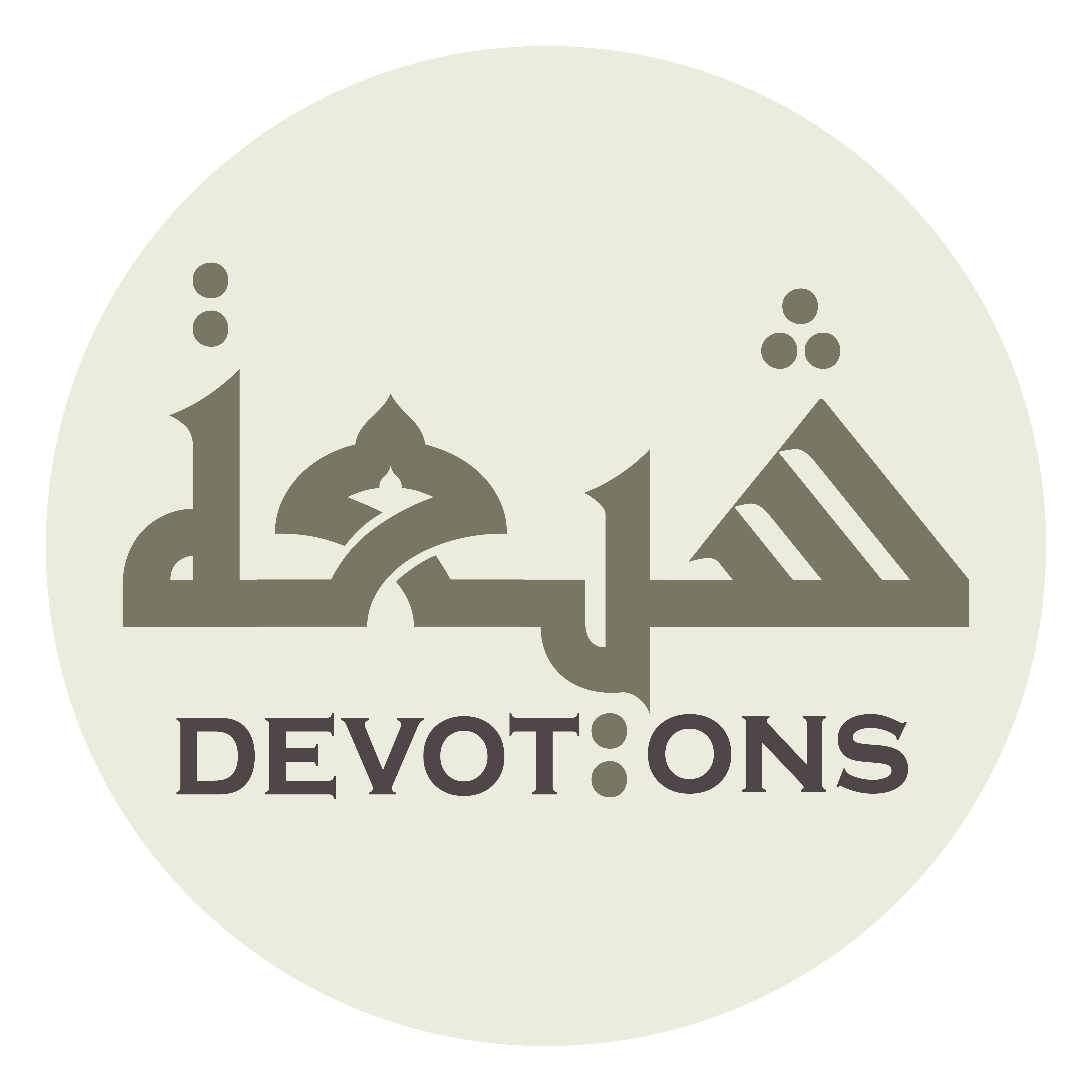 وَبِعُرْوَتِكَ الْوُثْقَىٰ مُتَمَسِّكٌ

wabi`ur-watikal wuthqā mutamassik

clinging to Your firm handle!
Munajat 11 - Sahifat Sajjadiyyah
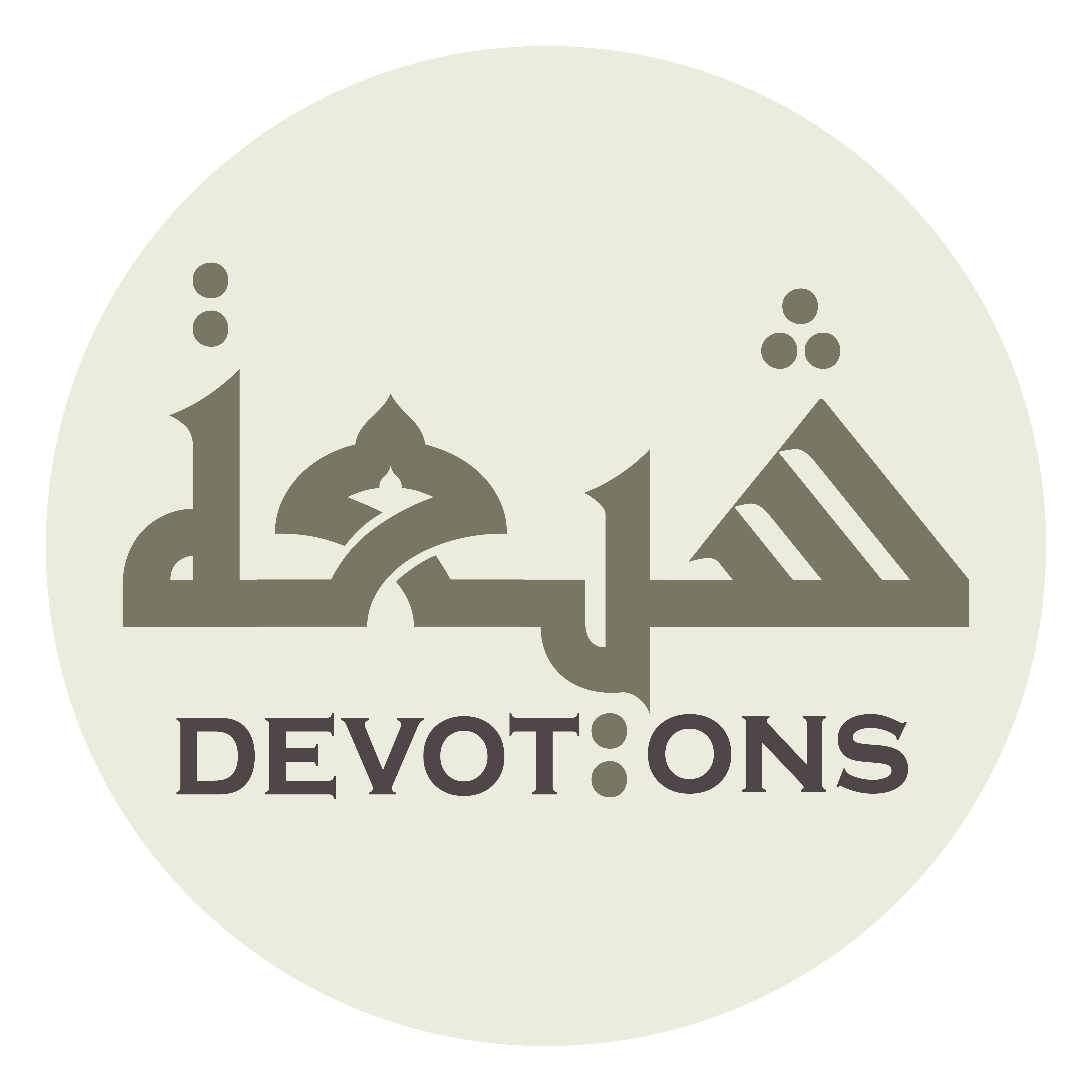 إِلٰهِيْ اِرْحَمْ عَبْدَكَ الذَّلِيلَ

ilāhī ir-ḥam `abdakadh dhalīl

My God, have mercy upon Your lowly slave
Munajat 11 - Sahifat Sajjadiyyah
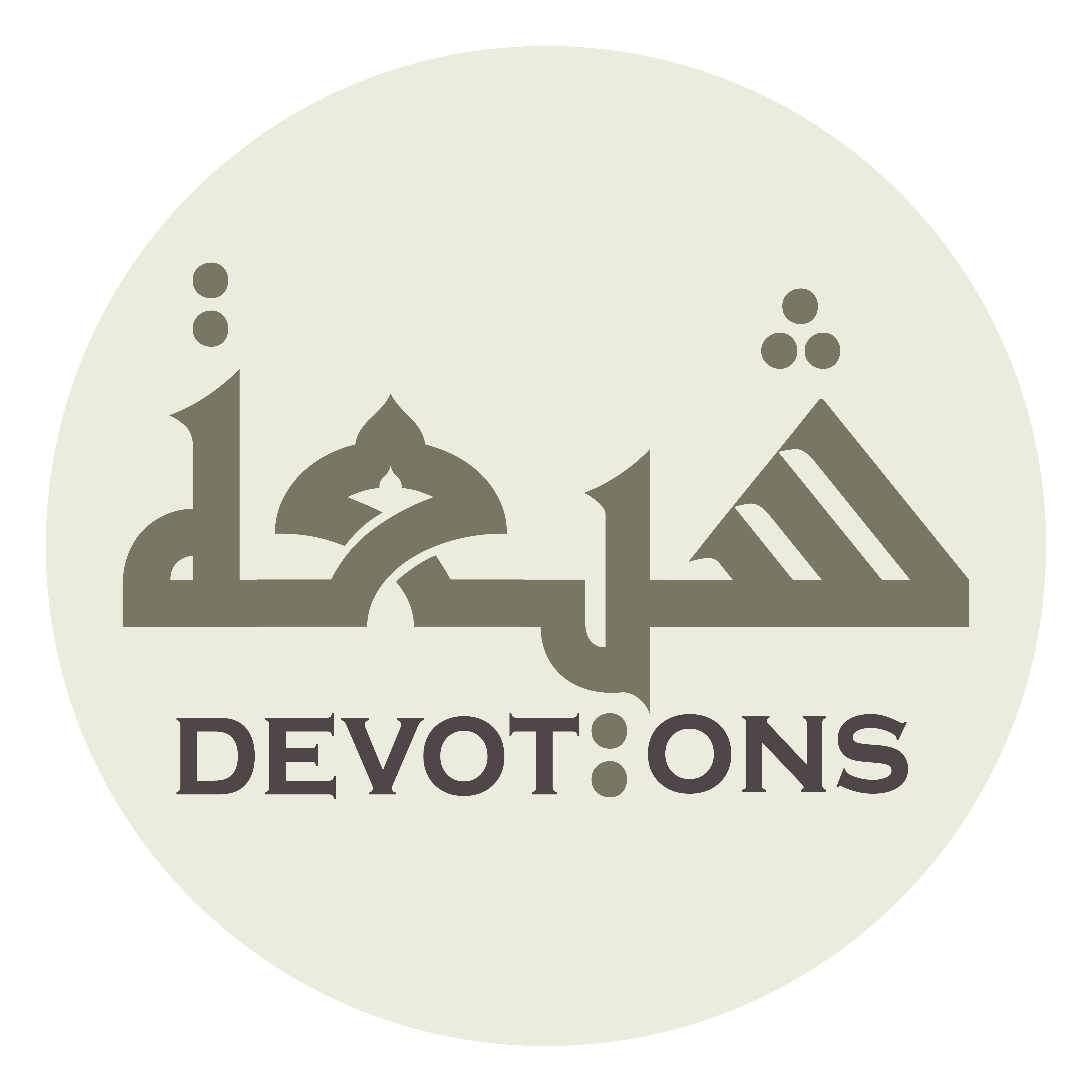 ذَا اللِّسَانِ الْكَلِيلِ

dhal lisānil kalīl

of silent tongue
Munajat 11 - Sahifat Sajjadiyyah
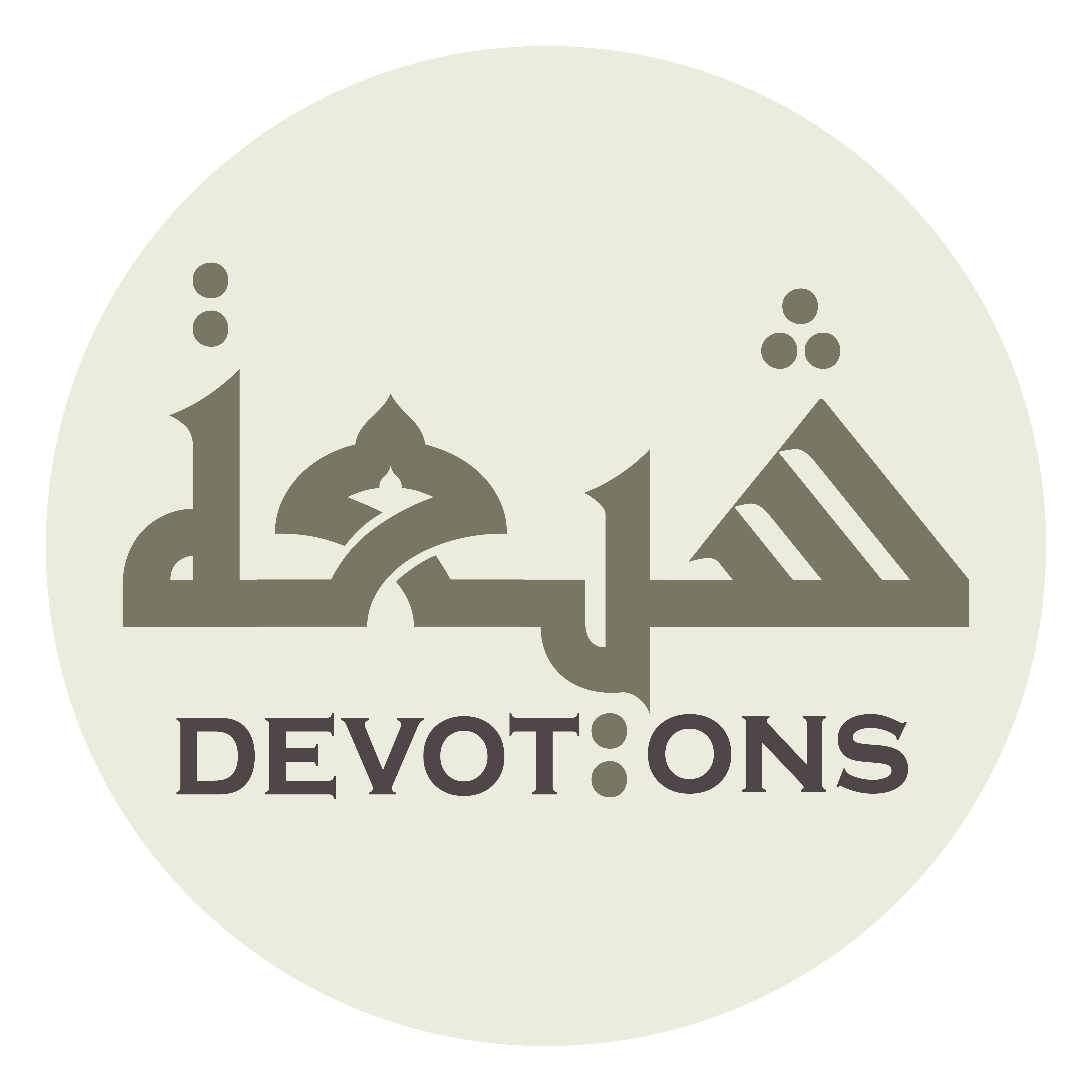 وَالْعَمَلِ الْقَلِيلِ

wal`amalil qalīl

and few good works,
Munajat 11 - Sahifat Sajjadiyyah
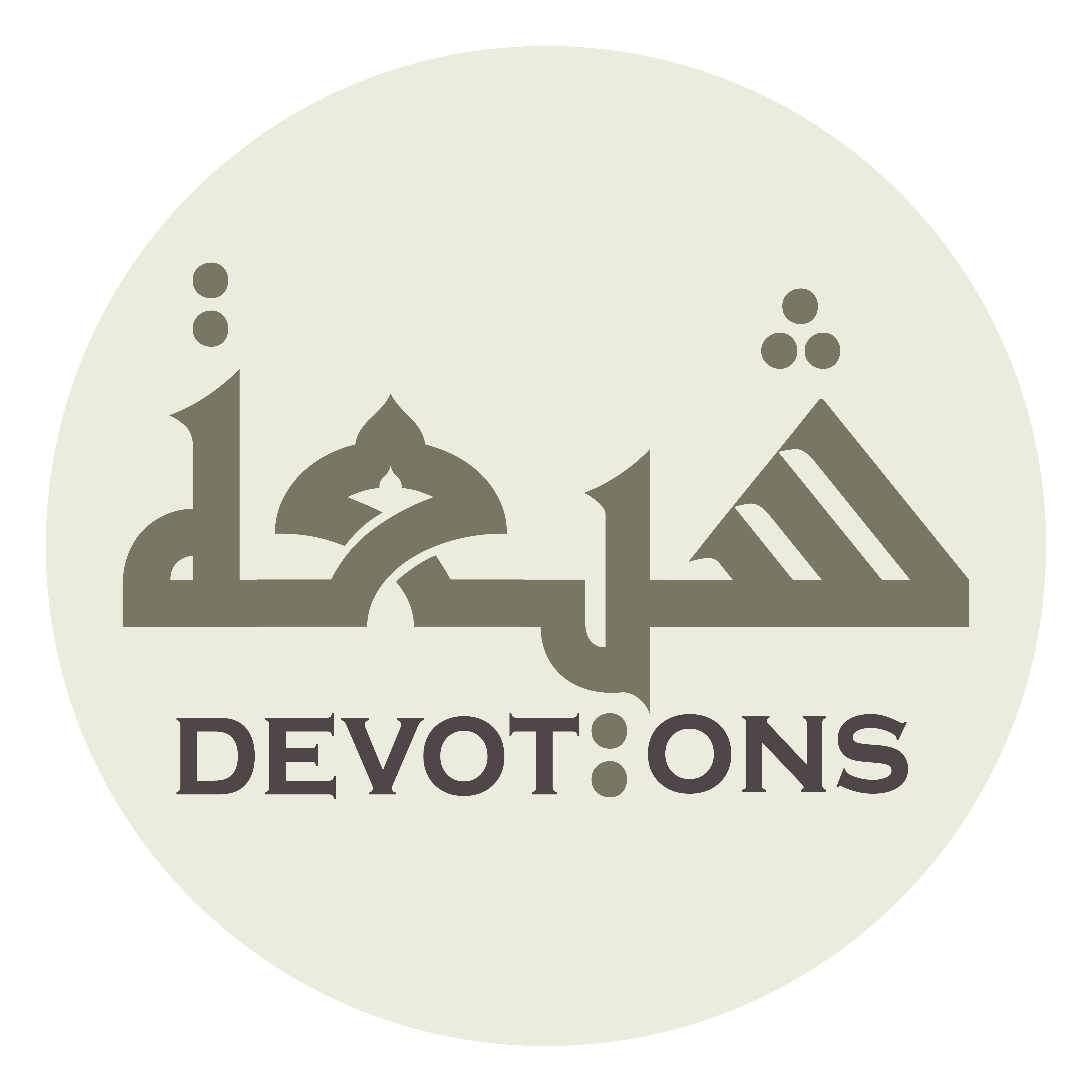 وَامْنُنْ عَلَيْهِ بِطَوْلِكَ الْجَزِيلِ

wamnun `alayhi biṭawlikal jazīl

obligate him through Your plentiful graciousness,
Munajat 11 - Sahifat Sajjadiyyah
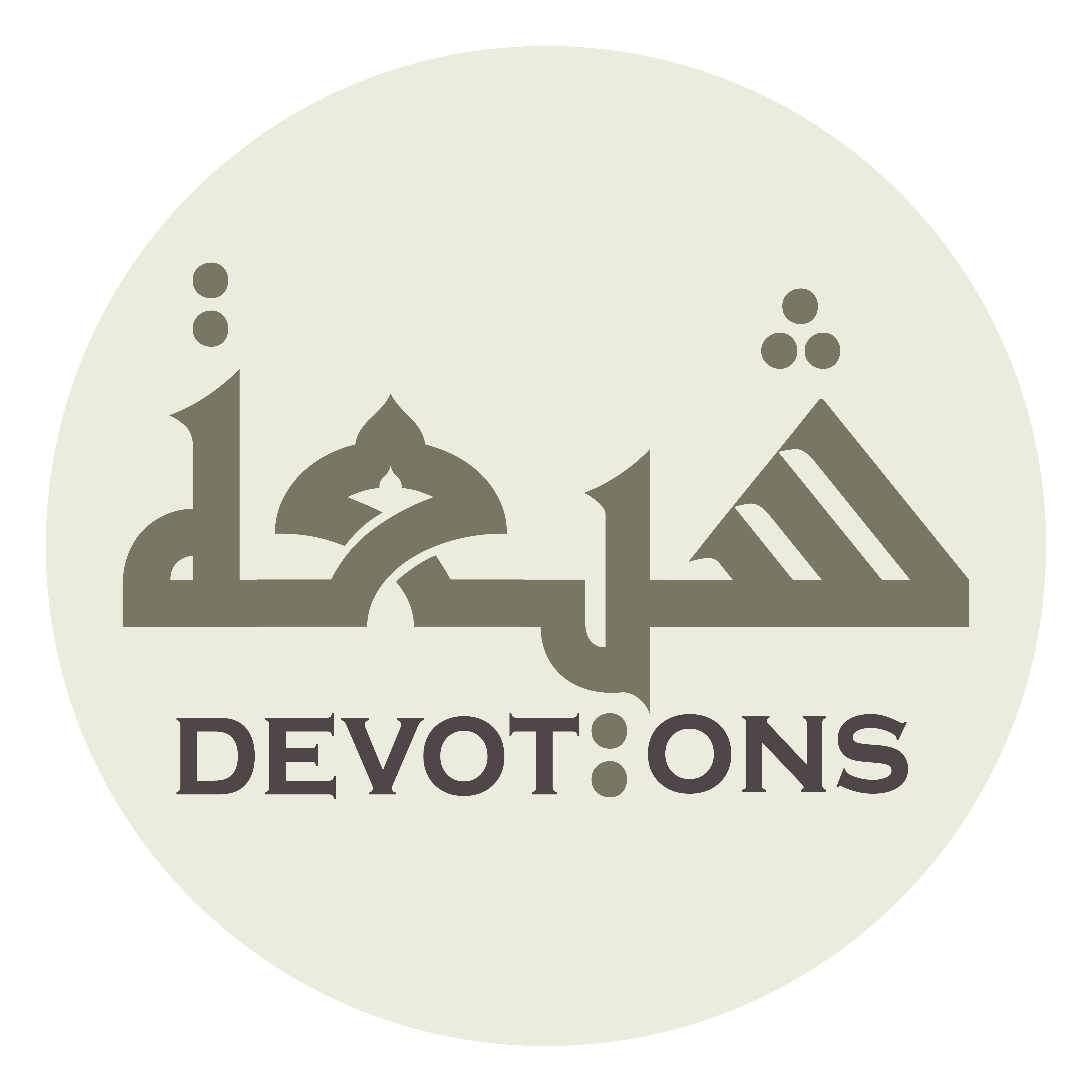 وَاكْنُفْهُ تَحْتَ ظِلِّكَ الظَّلِيلِ

waknufhu taḥta ẓillikaẓ ẓalīl

shelter him under Your plenteous shade!
Munajat 11 - Sahifat Sajjadiyyah
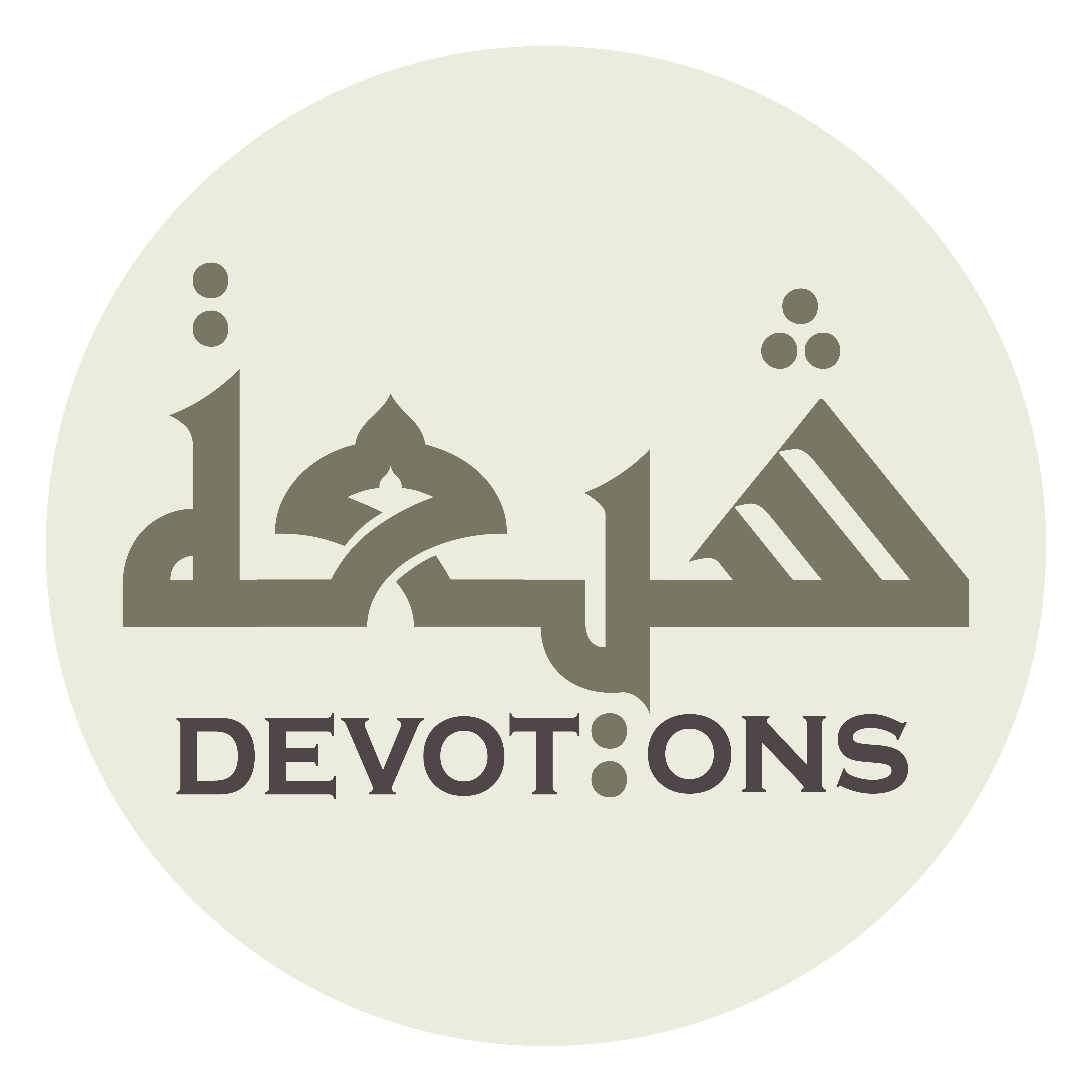 يَا كَرِيمُ يَا جَمِيلُ

yā karīmu yā jamīl

O Generous, O Beautiful,
Munajat 11 - Sahifat Sajjadiyyah
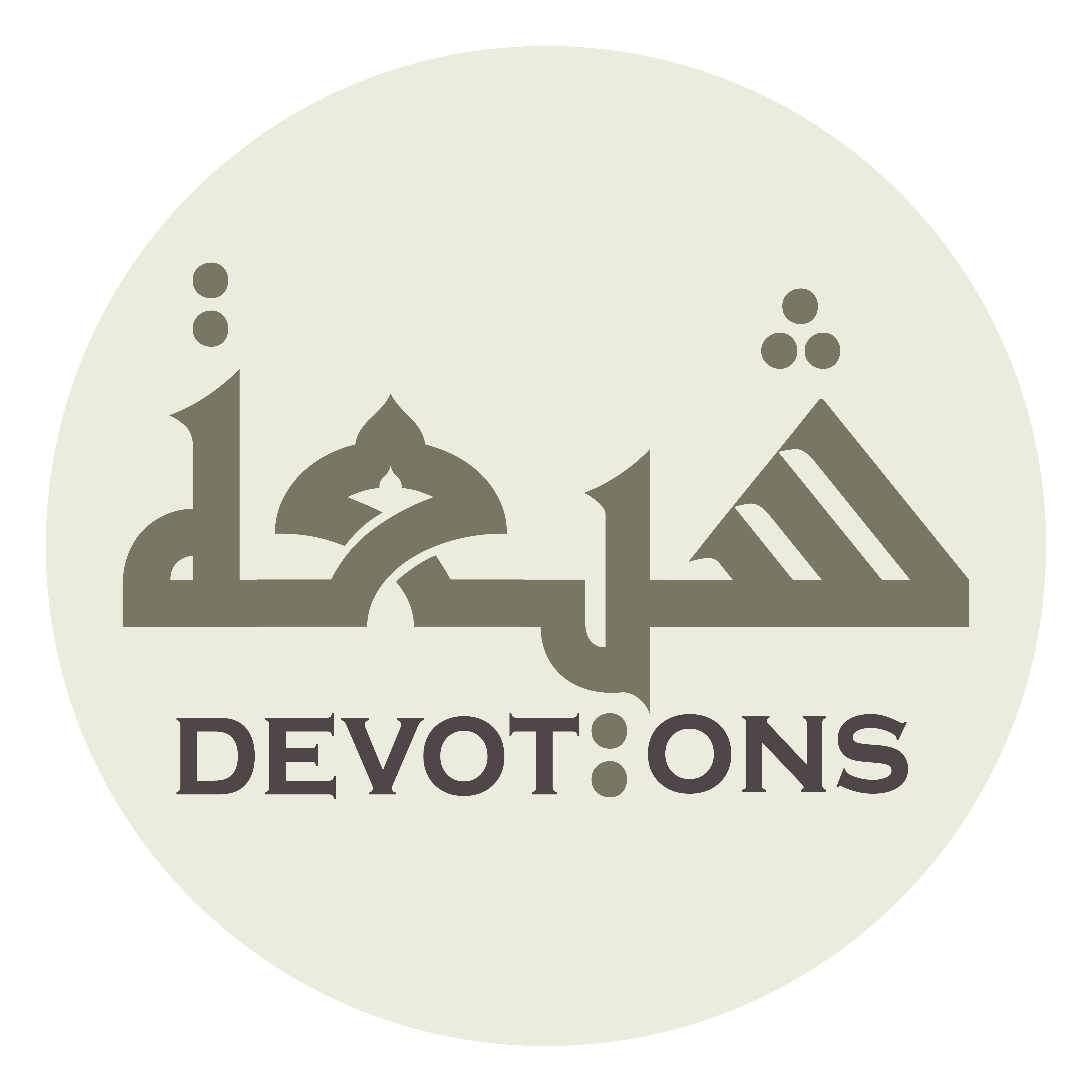 يَا أَرْحَمَ الرَّاحِمِيْنَ

yā ar-ḥamar rāḥimīn

O Most Merciful of the merciful!
Munajat 11 - Sahifat Sajjadiyyah